1
ΠΑΝΕΠΙΣΤΗΜΙΟ ΔΥΤΙΚΗΣ ΑΤΤΙΚΗΣΤΜΗΜΑ ΔΙΟΙΚΗΣΗΣ ΕΠΙΧΕΙΡΗΣΕΩΝ
Ενότητα 1
ΜΕΤΑΠΤΥΧΙΑΚΟ ΠΡΟΓΡΑΜΜΑ ΟΡΓΑΝΩΣΗ, ΛΕΙΤΟΥΡΓΙΑ, ΑΝΑΠΤΥΞΗ ΚΑΙ ΔΙΟΙΚΗΣΗ ΛΙΜΕΝΩΝ 2023-2024
ENOTHTA 02
2
ΟΙΚΟΝΟΜΙΚΑ ΤΩΝ ΛΙΜΕΝΩΝ
ΕΛΕΝΗ ΤΟΥΡΝΑ
Ενότητα 1
3
ΠΕΡΙΕΧΟΜΕΝΟ ΜΑΘΗΜΑΤΟΣ
ΕΦΑΡΜΟΓΗ ΤΗΣ ΛΟΓΙΣΤΙΚΗΣ ΣΤΗΝ ΕΠΙΧΕΙΡΗΣΗ
ΧΡΗΜΑΤΟΟΙΚΟΝΟΜΙΚΕΣ ΚΑΤΑΣΤΑΣΕΙΣ
ΙΣΟΛΟΓΙΣΜΟΣ
ΑΠΟΤΕΛΕΣΜΑΤΑ ΧΡΗΣΗΣ
ΕΙΔΙΚΑ ΘΕΜΑΤΑ ΛΟΓΙΣΤΙΚΗΣ
Ε.Γ.Λ.Σ., Ε.Λ.Π., Δ.Λ.Π., Δ.Π.Χ.Π.
Ενότητα 1
4
ΠΕΡΙΕΧΟΜΕΝΟ ΜΑΘΗΜΑΤΟΣ(2)
ΑΝΑΛΥΣΗ ΧΡΗΜΑΤΟΟΙΚΟΝΟΜΙΚΩΝ ΚΑΤΑΣΤΑΣΕΩΝ
ΑΡΙΘΜΟΔΕΙΚΤΕΣ
ΑΝΑΛΥΣΗ Χ.Κ. και ΛΗΨΗ ΑΠΟΦΑΣΕΩΝ
ΓΕΝΙΚΗ ΕΦΑΡΜΟΓΗ ΠΑΝΩ ΣΤΙΣ ΠΛΗΡΟΦΟΡΙΕΣ ΤΗΣ ΛΟΓΙΣΤΙΚΗΣ ΓΙΑ ΤΗ ΛΗΨΗ ΕΠΙΧΕΙΡΗΜΑΤΙΚΩΝ ΑΠΟΦΑΣΕΩΝ
Ενότητα 1
ΑΝΑΘΕΣΕΙΣ ΕΡΓΑΣΙΩΝ
2023-2024
6
ΕΡΓΑΣΙΕΣ ΜΑΘΗΜΑΤΟΣ
Διαμόρφωση Ομάδων (1-2 άτομα ανά ομάδα)-Επιλογή θέματος
Συντονιστής – φοιτητής Ε. Συνοδινού /Πίνακας παρουσιάσεων(χρονολογικά)
Προετοιμασία & υποβολή γραπτού κειμένου min 4-5 σελίδες ανά φοιτητή (times new roman, 12, διάστιχο 1,5).
Παρουσίαση εργασίας με Power Point (max. 5-6 λεπτά ανά φοιτητή) (2 εργασίες / συνάντηση)
Υποβολή	εργασίας	&	PowerPoint	μέσω	email	(elenitur@uniwa.gr /sasonitou@uniwa.gr) 4 ημέρες πριν την παρουσίαση
Ενότητα 1
7
ΑΝΑΘΕΣΕΙΣ ΕΡΓΑΣΙΩΝ 2024
Ενότητα 1
8
ΑΝΑΘΕΣΕΙΣ ΕΡΓΑΣΙΩΝ 2024
Ενότητα 1
9
ΑΝΑΘΕΣΕΙΣ ΕΡΓΑΣΙΩΝ 2024
Ενότητα 1
10
ΕΦΑΡΜΟΓΗ ΤΗΣ ΛΟΓΙΣΤΙΚΗΣ ΣΤΗΝ ΕΠΙΧΕΙΡΗΣΗ-ΟΝΤΟΤΗΤΑ (3)
ΧΡΗΜΑΤΟΟΙΚΟΝΟΜΙΚΕΣ ΚΑΤΑΣΤΑΣΕΙΣ

Ισολογισμός η Κατάσταση Χρηματοοικονομικής Θέσης
Κατάσταση Αποτελεσμάτων (Χρήσης)
Κατάσταση Μεταβολών Καθαρής Θέσης
Κατάσταση Χρηματοροών
Προσάρτημα
Ενότητα 1
11
ΙΣΟΛΟΓΙΣΜΟΣ η ΚΑΤΑΣΤΑΣΗ ΧΡΗΜΑΤΟΟΙΚΟΝΟΜΙΚΗΣ ΘΕΣΗΣ
Ο Ισολογισμός (Balance sheet) απεικονίζει την οικονομική κατάσταση μίας επιχείρησης σε μία συγκεκριμένη χρονική στιγμή, αποτιμημένη σε ενιαίο νόμισμα  και αποτελείται από τρία μέρη:
Το Ενεργητικό, δηλαδή τα περιουσιακά στοιχεία της επιχείρησης
Την Καθαρή Θέση, δηλαδή την υποχρέωση της επιχείρησης στον επιχειρηματία
Τις Υποχρεώσεις, δηλαδή την υποχρέωση της επιχείρησης προς τους διάφορους τρίτους.
Σε κάθε χρονική στιγμή το ποσό του συνόλου των περιουσιακών στοιχείων (Ενεργητικό) πρέπει να είναι ίσο με το συνολικό ποσό των υποχρεώσεων της επιχείρησης στον επιχειρηματία (Καθαρή Θέση) και τους διάφορους τρίτους (Παθητικό). Η σχέση αυτή αποτελεί τη βασική λογιστική εξίσωση:
Ενεργητικό = Παθητικό η 
Ενεργητικό = Καθαρή Θέση+ Προβλέψεις + Υποχρεώσεις
Ενότητα 1
12
ΙΣΟΛΟΓΙΣΜΟΣ ΕΝΕΡΓΗΤΙΚΟ
ΕΝΕΡΓΗΤΙΚΟ (Assets)
Ενεργητικό είναι το τμήμα εκείνο του Ισολογισμού, στο οποίο περιλαμβάνονται τα περιουσιακά στοιχεία τα οποία έχουν αξία και αποτελούν τις πηγές της επιχείρησης για να επιτύχει τους στόχους της
 Στο Ενεργητικό συνεπώς περιλαμβάνονται όλα εκείνα τα περιουσιακά στοιχεία που κατέχει ή θα αποκτήσει στο μέλλον μια επιχείρηση και τα οποία της δίνουν τη δυνατότητα να πραγματοποιήσει τους σκοπούς της.
Ενότητα 1
13
ΙΣΟΛΟΓΙΣΜΟΣ η ΚΑΤΑΣΤΑΣΗ ΧΡΗΜΑΤΟΟΙΚΟΝΟΜΙΚΗΣ ΘΕΣΗΣ
ΕΝΕΡΓΗΤΙΚΟ
ΜΗ ΚΥΚΛΟΦΟΡΟΥΝΤΑ ΠΕΡΙΟΥΣΙΑΚΑ ΣΤΟΙΧΕΙΑ
Ενσώματα Πάγια Π.Σ.
Άυλα Πάγια Π.Σ.
Προκαταβολές και μη κυκλοφ. Π.Σ. υπό κατασκευή
ΚΥΚΛΟΦΟΡΟΥΝΤΑ ΠΕΡΙΟΥΣΙΑΚΑ ΣΤΟΙΧΕΙΑ
Αποθέματα
Χρηματοοικονομικά στοιχεία και προκαταβολές
ΣΥΝΟΛΟ ΕΝΕΡΓΗΤΙΚΟΥ
Ενότητα 1
ΙΣΟΛΟΓΙΣΜΟΣ σύμφωνα με τα Ε.Λ.Π. 1/5
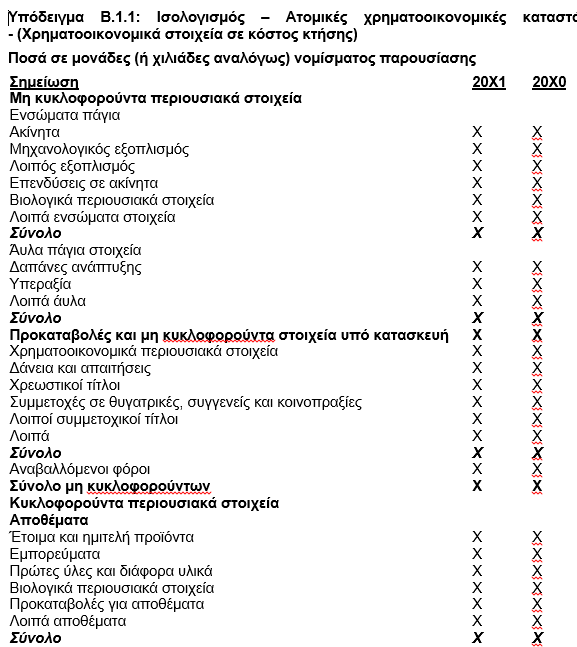 14
Ενότητα 2
ΙΣΟΛΟΓΙΣΜΟΣ σύμφωνα με τα Ε.Λ.Π. 2/5
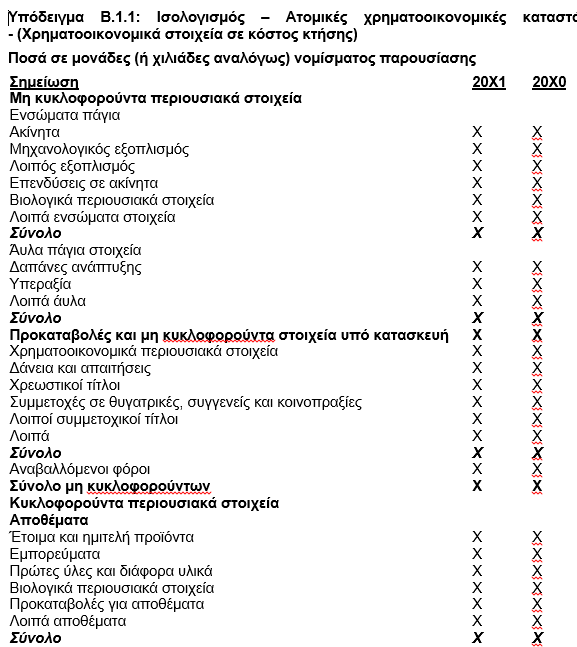 15
Ενότητα 2
ΙΣΟΛΟΓΙΣΜΟΣ σύμφωνα με τα Ε.Λ.Π. 3/5
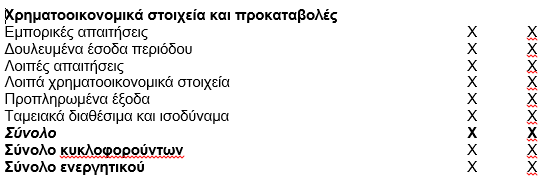 16
Ενότητα 2
17
ΙΣΟΛΟΓΙΣΜΟΣ η ΚΑΤΑΣΤΑΣΗ ΧΡΗΜΑΤΟΟΙΚΟΝΟΜΙΚΗΣ ΘΕΣΗΣ
Το ΠΑΘΗΤΙΚΟ της επιχείρησης δείχνει τις υποχρεώσεις της επιχείρησης, δηλαδή σε ποιους χρωστάει τα περιουσιακά της στοιχεία και περιλαμβάνει

Υποχρεώσεις της επιχείρησης προς τους διάφορους τρίτους
Καθαρή Θέση (Owners’ Equity) και Προβλέψεις που περιλαμβάνουν τις υποχρεώσεις της επιχείρησης προς τους ιδρυτές-φορείς της
Παθητικό= Καθαρή Θέση + Προβλέψεις + Υποχρεώσεις
Ενότητα 1
18
ΙΣΟΛΟΓΙΣΜΟΣ η ΚΑΤΑΣΤΑΣΗ ΧΡΗΜΑΤΟΟΙΚΟΝΟΜΙΚΗΣ ΘΕΣΗΣ
ΠΑΘΗΤΙΚΟ
ΚΑΘΑΡΗ ΘΕΣΗ 
Καταβεβλημένα Κεφάλαια
Διαφορές εύλογης Αξίας.
Αποθεματικά και Αποτελέσματα εις Νέον
ΠΡΟΒΛΕΨΕΙΣ
ΥΠΟΧΡΕΩΣΕΙΣ
Μακροπρόθεσμες Υποχρεώσεις
Βραχυπρόθεσμες Υποχρεώσεις
ΣΥΝΟΛΟ ΠΑΘΗΤΙΚΟΥ
Ενότητα 1
ΙΣΟΛΟΓΙΣΜΟΣ σύμφωνα με τα Ε.Λ.Π. 4/5
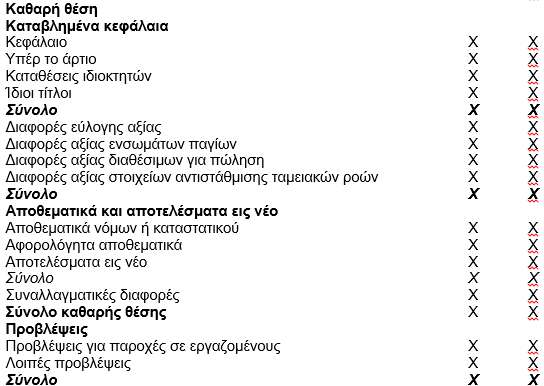 19
Ενότητα 2
ΙΣΟΛΟΓΙΣΜΟΣ σύμφωνα με τα Ε.Λ.Π. 5/5
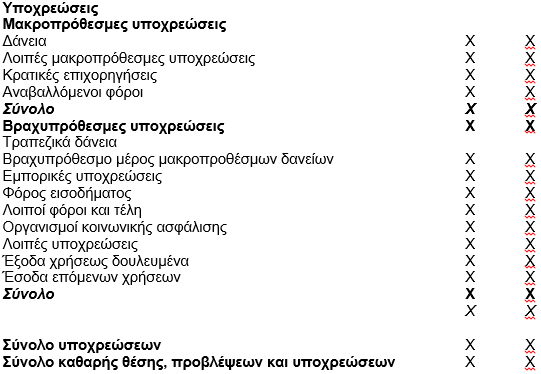 20
Ενότητα 2
21
ΙΣΟΛΟΓΙΣΜΟΣ ΕΝΕΡΓΗΤΙΚΟ
ΕΝΕΡΓΗΤΙΚΟ (Assets)
Το Ενεργητικό χωρίζεται σε δύο κύριες κατηγορίες το Μη Κυκλοφορούν Ενεργητικό και το Κυκλοφορούν Ενεργητικό.
Γενικά τα περιουσιακά στοιχεία διακρίνονται στα Ενσώματα και τα Αϋλα. Ενσώματα στοιχεία είναι τα οικόπεδα, τα κτίρια, οι πρώτες ύλες, τα έτοιμα προϊόντα κ.ά. Στα άϋλα στοιχεία περιλαμβάνονται οι πατέντες, τα διπλώματα ευρεσιτεχνίας, τα σήματα, η υπεραξία, οι δαπάνες ανάπτυξης κ.λπ
Ενότητα 1
22
ΙΣΟΛΟΓΙΣΜΟΣ ΕΝΕΡΓΗΤΙΚΟ
Μη ΚΥΚΛΟΦΟΡΟΥΝ ΕΝΕΡΓΗΤΙΚΟ (Long term Assets) 

	Σε αυτό το μέρος του Ενεργητικού περιλαμβάνονται επίσης όλα εκείνα τα περιουσιακά στοιχεία, τα οποία προορίζονται να χρησιμοποιηθούν για μεγάλο χρονικό διάστημα από την επιχείρηση για την πραγμάτωση των σκοπών της . Αυτά δεν πρόκειται να μετατραπούν σε μετρητά σε σύντομο χρονικό διάστημα και ο χρόνος χρησιμοποίησής τους είναι μεγαλύτερος της μιας χρήσης.
Ενότητα 1
23
ΙΣΟΛΟΓΙΣΜΟΣ ΕΝΕΡΓΗΤΙΚΟ
Το Μη Κυκλοφορούν Ενεργητικό χωρίζεται σε τρεις κατηγορίες οι οποίες είναι οι εξής:

Υλικά ή Ενσώματα περιουσιακά στοιχεία (tangible Assets)
Αϋλα ή Ασώματα περιουσιακά στοιχεία (intangible Assets).
Μη Κυκλοφορούντα χρηματοοικονομικά  στοιχεία και προκαταβολές
Ενότητα 1
24
ΙΣΟΛΟΓΙΣΜΟΣ ΕΝΕΡΓΗΤΙΚΟ
1. Ενσώματα περιουσιακά στοιχεία 
Υλικά ή ενσώματα Περιουσιακά Στοιχεία είναι εκείνα που χρησιμοποιούνται για την εξυπηρέτηση της παραγωγικής λειτουργίας της επιχείρησης. Η ωφέλιμη διάρκεια της ζωής τους είναι μεγαλύτερη τουλάχιστον του ενός έτους. 
Τα Υλικά ή ενσώματα περιουσιακά στοιχεία συνήθως υπόκεινται σε απόσβεση.
Ενότητα 1
25
ΙΣΟΛΟΓΙΣΜΟΣ ΕΝΕΡΓΗΤΙΚΟ
Οι κατηγορίες των ενσωμάτων περιουσιακών στοιχείων είναι:

Ακίνητα (Εδαφικές εκτάσεις, Κτίρια, Εγκαταστάσεις κτιρίων)
Μηχανολογικός Εξοπλισμός (Μηχανήματα)
Λοιπός εξοπλισμός (Μετ. Μέσα, Έπιπλα και λ. εξοπλισμός)
Επενδύσεις σε ακίνητα
Βιολογικά περιουσιακά στοιχεία
Λοιπά ενσώματα περιουσιακά στοιχεία .
Ενότητα 1
26
ΙΣΟΛΟΓΙΣΜΟΣ ΕΝΕΡΓΗΤΙΚΟ
2. Άυλα ή Ασώματα περιουσιακά Στοιχεία (intangible assets). 
Αυτά δεν έχουν φυσική υπόσταση, αλλά αποτιμώνται χρηματικά. Πολλές φορές η χρηματική τους αξία είναι μεγάλη και είναι δυνατόν να αποτελέσουν αντικείμενα συναλλαγής. Οι κατηγορίες των Άυλων περιουσιακών στοιχείων σύμφωνα με τα ΕΛΠ είναι:
Ασώματες ακινητοποιήσεις (υπεραξία επιχείρησης, δικαιώματα βιομηχανικής ιδιοκτησίας, πατέντες-σήματα, δικαιώματα εκμετάλλευσης ορυχείων-μεταλλείων-λατομείων)
Έξοδα πολυετούς απόσβεσης (έξοδα ίδρυσης και πρώτης εγκατάστασης, έξοδα ανάπτυξης και ερευνών (franchises) κ.λπ.
Ενότητα 1
27
ΙΣΟΛΟΓΙΣΜΟΣ ΕΝΕΡΓΗΤΙΚΟ
3. Μη Κυκλοφορούντα χρηματοοικονομικά  στοιχεία και προκαταβολές

Μακροχρόνιες επενδύσεις. Αυτές συνήθως αφορούν την αγορά μετοχών και ομολογιών άλλων εταιριών. Οι επενδύσεις αυτές αποβλέπουν στην δημιουργία και διατήρηση επιχειρησιακών σχέσεων ή και την άσκηση ελέγχου σε άλλες εταιρίες με σκοπό την εξασφάλιση διαφόρων ωφελειών, όπως την εξασφάλιση πρώτων υλών, εξειδικευμένου προσωπικού κ.λπ. Οι τίτλοι των χρησιμοποιούμενων λογαριασμών είναι: Συμμετοχές σε συνδεδεμένες επιχειρήσεις και σε λοιπές επιχειρήσεις.
Μακροπρόθεσμες Απαιτήσεις είναι οι απαιτήσεις της επιχείρησης, των οποίων η λήξη είναι στην επόμενη διαχειριστική χρήση. Οι τίτλοι των χρησιμοποιούμενων λογαριασμών είναι: Μακροπρόθεσμες απαιτήσεις κατά συνδεδεμένων επιχειρήσεων σε Ευρώ ή Ξένο Νόμισμα, Γραμμάτια εισπρακτέα μακροπρόθεσμα σε Ευρώ η Ξ.Ν. Μακροπρόθεσμές απαιτήσεις κατά εταίρων κ.λπ.
Ενότητα 1
28
ΙΣΟΛΟΓΙΣΜΟΣ ΕΝΕΡΓΗΤΙΚΟ
Τα Μη Κυκλοφορούντα χρηματοοικονομικά  στοιχεία και προκαταβολές περιλαμβάνουν
Προκαταβολές και μη κυκλοφορούντα στοιχεία υπό κατασκευή
Χρηματοοικονομικά περιουσιακά στοιχεία
Δάνεια και απαιτήσεις
Χρεωστικοί τίτλοι
Συμμετοχές σε επιχειρήσεις
Λοιποί συμμετοχικοί τίτλοι
Ενότητα 1
29
ΙΣΟΛΟΓΙΣΜΟΣ ΕΝΕΡΓΗΤΙΚΟ
ΚΥΚΛΟΦΟΡΟΥΝ ΕΝΕΡΓΗΤΙΚΟ

Στο Κυκλοφορούν Ενεργητικό περιλαμβάνονται τα περιουσιακά στοιχεία που θα ρευστοποιηθούν κατά την τρέχουσα διαχειριστική χρήση ή είναι ήδη ρευστοποιημένα.
Τα Κυκλοφορούντα περιουσιακά στοιχεία (όσα δεν είναι ρευστά) μεταπωλούνται και αλλάζουν μορφή μία ή και περισσότερες φορές στη διάρκεια της χρήσης. Το ίδιο δεν μπορεί να συμβεί με τα Πάγια περιουσιακά στοιχεία που διατηρούν για μεγάλο χρονικό διάστημα σταθερή τη μορφή τους. Τα  στοιχεία του Ενεργητικού που ανήκουν στα κυκλοφορούντα καταχωρούνται στον Ισολογισμό με τη σειρά της ρευστοποίησης τους. Πρώτα εγγράφονται αυτά που απαιτούν περισσότερο χρόνο για να ρευστοποιηθούν και τελευταία αυτά που ήδη είναι ρευστά.
Ενότητα 1
30
ΙΣΟΛΟΓΙΣΜΟΣ ΕΝΕΡΓΗΤΙΚΟ
Κατηγορίες Κυκλοφορούντος Ενεργητικού 
Οι δύο κατηγορίες του Κυκλοφορούντος Ενεργητικού σύμφωνα με τα Ε.Λ.Π. είναι:

Αποθέματα (Ιnvertories) 
Χρηματοοικονομικά Στοιχεία και Προκαταβολές
Ενότητα 1
31
ΙΣΟΛΟΓΙΣΜΟΣΕΝΕΡΓΗΤΙΚΟ
Τα Αποθέματα περιλαμβάνουν:
Εμπορεύματα
Έτοιμα και ημιτελή προιόντα
Πρώτες ύλες και διάφορα υλικά
Βιολογικά περιουσιακά στοιχεία
Προκαταβολές για αποθέματα
Λοιπά αποθέματα
Ενότητα 1
32
ΙΣΟΛΟΓΙΣΜΟΣ ΕΝΕΡΓΗΤΙΚΟ
Αποθέματα (invertories) είναι τα υλικά αγαθά της επιχείρησης που προέρχονται, είτε από απογραφή, είτε από αγορά, είτε από ιδιοπαραγωγή, είτε από εισφορά-δωρεά. Αυτά ανήκουν στην κυριότητα της επιχείρησης και:
Προορίζονται να πωληθούν (εμπορεύματα, έτοιμα προϊόντα)
Βρίσκονται στη διαδικασία της παραγωγής (ημιτελή προϊόντα) και μετά την ολοκλήρωσή τους θα πωληθούν ως έτοιμα προϊόντα.
Προορίζονται να αναλωθούν για τη παραγωγή έτοιμων προϊόντων ή υπηρεσιών (πρώτες ύλες, βοηθητικές ύλες).
Προορίζονται να αναλωθούν για τη λειτουργία, τη συντήρηση ή επισκευή, καθώς και την ιδιοπαραγωγή παγίων (ανταλλακτικά, αναλώσιμα υλικά).
Προορίζονται να χρησιμοποιηθούν για την συσκευασία προϊόντων ή εμπορευμάτων (υλικά συσκευασίας).
Στην βιομηχανική επιχείρηση συναντώνται όλα τα παραπάνω είδη αποθεμάτων, ενώ στην εμπορική επιχείρηση υπάρχουν μόνο εμπορεύματα και υλικά συσκευασίας.
Ενότητα 1
33
ΙΣΟΛΟΓΙΣΜΟΣ ΕΝΕΡΓΗΤΙΚΟ
Τα Χρηματοοικονομικά Στοιχεία και Προκαταβολές περιλαμβάνουν
Εμπορικές απαιτήσεις (Πελάτες, Γραμμ. εισπρακτέα, Επιταγές Εισπρακτέες)
Δουλευμένα έσοδα περιόδου (εισπρακτέα)
Λοιπές απαιτήσεις (Χρεώστες)
Λοιπά χρηματοοικονομικά στοιχεία (Χρεόγραφα)
Προπληρωμένα έξοδα
Ταμειακά διαθέσιμα και Ισοδύναμα (Ταμείο, Κ.Ο, Συν/γμα, Επιταγές όψεως)
Ενότητα 1
34
ΙΣΟΛΟΓΙΣΜΟΣ ΕΝΕΡΓΗΤΙΚΟ
Εμπορικές απαιτήσεις (Accounts Receivables) είναι οι απαιτήσεις της επιχείρησης που πρόκειται να εισπραχθούν μέσα στην πρώτη προσεχή διαχειριστική χρήση δηλ. μέσα σε ένα έτος. Οι απαιτήσεις αυτές προήλθαν κυρίως από πώληση εμπορευμάτων, έτοιμων προϊόντων ή παροχή υπηρεσιών ή πώληση διαφόρων παγίων στοιχείων.
Οι κατηγορίες των Εμπορικών απαιτήσεων είναι οι Πελάτες, τα Γραμμάτια Εισπρακτέα, Μεταχρονολογημένες επιταγές Εισπρακτέες, Προκαταβολές αποθεμάτων (προμηθευτών).
Ενότητα 1
35
ΙΣΟΛΟΓΙΣΜΟΣ ΕΝΕΡΓΗΤΙΚΟ
Βραχυπρόθεσμες απαιτήσεις (Accounts Receivables) 
Οι Βραχυπρόθεσμες Απαιτήσεις από πελάτες και χρεώστες, χαρακτηρίζονται ανάλογα με την φερεγγυότητα σε ασφαλούς είσπραξης, επισφαλούς είσπραξης και ανεπίδεκτης είσπραξης. 
Απαιτήσεις της επιχείρησης χαρακτηρισμένες μακροπρόθεσμες των οποίων η εξόφληση πρόκειται να γίνει μέσα στην προσεχή διαχειριστική περίοδο, μετατρέπονται και κατατάσσονται στις βραχυπρόθεσμες απαιτήσεις.
Ενότητα 1
36
ΙΣΟΛΟΓΙΣΜΟΣ ΕΝΕΡΓΗΤΙΚΟ
Λοιπά χρηματοοικονομικά στοιχεία (Χρεόγραφα)
 (Marketable securities)
Πολλές φορές όταν η επιχείρηση έχει πλεόνασμα μετρητών τοποθετεί ένα μέρος απ' αυτά σε Χρεόγραφα. Στα Χρεόγραφα περιλαμβάνονται Μετοχές Α.Ε, Ομολογίες και Αμοιβαία Κεφάλαια, Repos καθώς και άλλα χρηματιστηριακά παράγωγα. 
Τα Χρεόγραφα πρέπει να μετατραπούν σε μετρητά στη διάρκεια της αμέσως επόμενης διαχειριστικής χρήσης για να ταξινομηθούν κάτω από τον τίτλο Χρεόγραφα. Τα χρεόγραφα αποφέρουν άμεση πρόσοδο (κέρδη ή τόκους) στην επιχείρηση. Εκτός αυτού όμως είναι εύκολη και η ρευστοποίησή τους στο Χρηματιστήριο ή στις Τράπεζες, γεγονός που ανεβάζει σε μεγάλο βαθμό το δείκτη ρευστότητας της επιχείρησης.
Ενότητα 1
37
ΙΣΟΛΟΓΙΣΜΟΣ ΕΝΕΡΓΗΤΙΚΟ
Χρεόγραφα (Marketable securities)

Τα Χρεόγραφα εμφανίζονται στον Ισολογισμό αποτιμημένα στην κατ' είδος χαμηλότερη τιμή, μεταξύ της τιμής κτήσεως και της τρέχουσας τιμής τους. Μόνο τα έντοκα γραμμάτια του Δημοσίου (χαρακτήρα προθεσμιακής κατάθεσης) αποτιμώνται στην κατ' είδος παρούσα αξία τους κατά την ημέρα κλεισίματος του Ισολογισμού.
Ενότητα 1
38
ΙΣΟΛΟΓΙΣΜΟΣ ΕΝΕΡΓΗΤΙΚΟ
Ταμειακά Διαθέσιμα και Ισοδύναμα (Cash) 
είναι τα περιουσιακά στοιχεία της επιχείρησης τα οποία είναι ήδη ρευστά (Ταμείο) ή μπορούν να ρευστοποιηθούν αμέσως (επιταγές εισπρακτέες όχι μεταχρονολογημένες ληξιπρόθεσμα τοκομερίδια και οι καταθέσεις όψεως στις Τράπεζες, συνάλλαγμα) και να δώσουν μετρητά ίσα με τη λογιστική αξία τους. Διαφέρουν από τα άλλα στοιχεία του Κυκλοφοριακού ενεργητικού, τα οποία χρειάζονται κάποιο χρονικό διάστημα, μικρότερο του έτους, για να ρευστοποιηθούν και υπάρχει η πιθανότητα να μην εισπραχθεί ολόκληρη η λογιστική αξία τους.
Ενότητα 1
39
ΙΣΟΛΟΓΙΣΜΟΣ η ΚΑΤΑΣΤΑΣΗ ΧΡΗΜΑΤΟΟΙΚΟΝΟΜΙΚΗΣ ΘΕΣΗΣ
Το ΠΑΘΗΤΙΚΟ της επιχείρησης δείχνει τις υποχρεώσεις της επιχείρησης, δηλαδή σε ποιους χρωστάει τα περιουσιακά της στοιχεία και περιλαμβάνει

Υποχρεώσεις της επιχείρησης προς τους διάφορους τρίτους
Καθαρή Θέση (Owners’ Equity) και Προβλέψεις που περιλαμβάνουν τις υποχρεώσεις της επιχείρησης προς τους ιδρυτές-φορείς της
Παθητικό= Καθαρή Θέση + Προβλέψεις + Υποχρεώσεις
Ενότητα 1
40
ΙΣΟΛΟΓΙΣΜΟΣ η ΚΑΤΑΣΤΑΣΗ ΧΡΗΜΑΤΟΟΙΚΟΝΟΜΙΚΗΣ ΘΕΣΗΣ
ΠΑΘΗΤΙΚΟ
ΚΑΘΑΡΗ ΘΕΣΗ 
Καταβεβλημένα Κεφάλαια
Διαφορές εύλογης Αξίας.
Αποθεματικά και Αποτελέσματα εις Νέον
ΠΡΟΒΛΕΨΕΙΣ
ΥΠΟΧΡΕΩΣΕΙΣ
Μακροπρόθεσμες Υποχρεώσεις
Βραχυπρόθεσμες Υποχρεώσεις
ΣΥΝΟΛΟ ΠΑΘΗΤΙΚΟΥ
Ενότητα 1
ΙΣΟΛΟΓΙΣΜΟΣ σύμφωνα με τα Ε.Λ.Π. 4/5
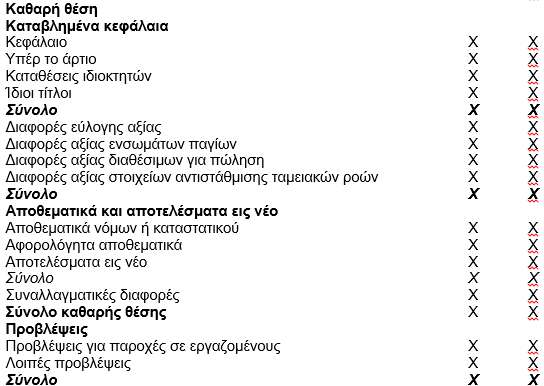 41
Ενότητα 2
ΙΣΟΛΟΓΙΣΜΟΣ σύμφωνα με τα Ε.Λ.Π. 5/5
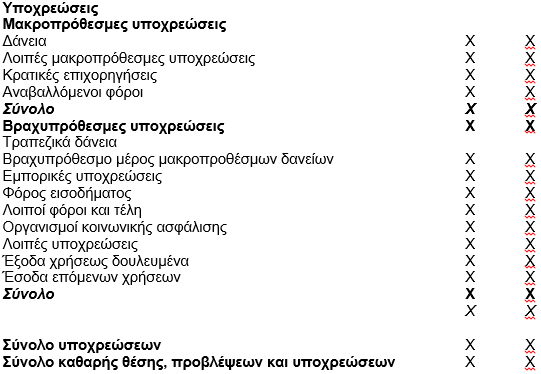 42
Ενότητα 2
43
ΙΣΟΛΟΓΙΣΜΟΣ  ΠΑΘΗΤΙΚΟ
Υποχρεώσεις η Πραγματικό Παθητικό (Liabilities)
Οι Υποχρεώσεις είναι το τμήμα εκείνο του ισολογισμού που περιλαμβάνει τις υποχρεώσεις της επιχείρησης προς τους διάφορους τρίτους και δείχνει τις πηγές απ' όπου αντλεί κεφάλαια η επιχείρηση (εκτός της Καθαρής Θέσης) για ν' αποκτήσει τα περιουσιακά της στοιχεία.
Σύμφωνα με έναν ευρύτερο ορισμό του Πραγματικού Παθητικού οι υποχρεώσεις προς τρίτους θεωρούνται ως πιθανές μελλοντικές θυσίες οικονομικών πλεονεκτημάτων, από παρούσες υποχρεώσεις της επιχείρησης που την υποχρεώνουν στο μέλλον να παραδώσει περιουσιακά της στοιχεία ή να παρέχει υπηρεσίες σ' άλλες επιχειρήσεις, λόγω συναλλαγών ή γεγονότων που έλαβαν χώρα κατά το παρελθόν.
Ενότητα 1
44
ΙΣΟΛΟΓΙΣΜΟΣ  ΠΑΘΗΤΙΚΟ
Υποχρεώσεις (Liabilities)

Οι Υποχρεώσεις τυπικά διακρίνεται σε δύο κατηγορίες:

Α) Μακροπρόθεσμες Υποχρεώσεις

Β) Βραχυπρόθεσμες Υποχρεώσεις
Ενότητα 1
45
ΙΣΟΛΟΓΙΣΜΟΣ  ΠΑΘΗΤΙΚΟ
Μακροπρόθεσμες Υποχρεώσεις (Long term liabilities)
Είναι οι υποχρεώσεις της επιχείρησης που ο χρόνος εξόφλησης τους είναι μεγαλύτερος του ενός έτους. Οι μακροπρόθεσμες υποχρεώσεις που πρέπει να εξοφληθούν στην επόμενη διαχειριστική χρήση ταξινομούνται ως βραχυπρόθεσμες υποχρεώσεις.
Τις Μακροπρόθεσμες υποχρεώσεις τις διακρίνουμε σε:
Δάνεια (Ομολογιακά, ενυπόθηκα, μακροπρόθεσμα)
Λοιπές Μακροπρόθεσμες υποχρεώσεις(Προμηθευτές, γραμμάτια, μετ. επιταγές)
Κρατικές Επιχορηγήσεις
Αναβαλλόμενοι φόροι
Ενότητα 1
46
ΙΣΟΛΟΓΙΣΜΟΣ ΠΑΘΗΤΙΚΟ
Υποχρεώσεις από Χρηματοδοτικές Συμφωνίες (Liabilities relating to financing agreements). Οι μακροπρόθεσμες υποχρεώσεις που προέρχονται από χρηματοδοτικές συμφωνίες, συνήθως απαιτούν συστηματική πληρωμή κεφαλαίου και τόκου κατ' έτος για την εξόφλησή τους. Υποχρεώσεις από χρηματοδοτικές συμφωνίες είναι τα Ομολογιακά δάνεια και τα Ενυπόθηκα δάνεια.
α) Τα Ομολογιακά δάνεια (Bonds Payable) αποτελούν ειδικό τύπο δανείου για χρηματοδότηση Πάγιων περιουσιακών στοιχείων της επιχείρησης και η διάρκεια λήξης τους είναι πάνω από 10 έτη. Οι τόκοι των Ομολογιακών δανείων εξοφλούνται ανά έτος ή ανά εξάμηνο και η αποπληρωμή του αρχικά δανεισθέντος κεφαλαίου γίνεται κατά τη λήξη του δανείου από αποθεματικά κεφάλαια, που έχουν συγκεντρωθεί ειδικά για την εξόφληση του δανείου.
β) Τα Ενυπόθηκα δάνεια είναι μακροχρόνιες υποχρεώσεις κυρίως σε Τράπεζες, για τα οποία η επιχείρηση έχει υποθηκεύσει ακίνητά της. Η εξόφληση των ενυπόθηκων δανείων συνίσταται σε εξόφληση τόκων και αρχικού κεφαλαίου κατ' έτος.
Ενότητα 1
47
ΙΣΟΛΟΓΙΣΜΟΣ ΠΑΘΗΤΙΚΟ
Υποχρεώσεις που προκύπτουν από τη λειτουργία της επιχείρησης (Liabilities Relating to Operational Obligations). Αυτές οι μακροπρόθεσμες υποχρεώσεις προκύπτουν από τη λειτουργία της επιχείρησης και αφορούν αφ' ενός αγορά εμπ/των ή πρώτων υλών και αφ' ετέρου κοινωνικά προγράμματα για τους εργαζόμενους της επιχείρησης (ασφάλιση, συνταξιοδοτικά προγράμματα κ.λπ.) και η λήξη τους είναι σ' όλες τις περιπτώσεις μεγαλύτερη του ενός έτους. 
Στην κατηγορία αυτή υπάγονται Γραμμάτια πληρωτέα, Τραπεζικά δάνεια, υποχρεώσεις από μακροχρόνιες μισθώσεις ακινήτων, υποχρεώσεις για συνταξιοδοτήσεις και υποχρεώσεις από διάφορα προγράμματα αποκατάστασης εργαζομένων κ.λπ.
Ενότητα 1
48
ΙΣΟΛΟΓΙΣΜΟΣ ΠΑΘΗΤΙΚΟ
Βραχυπρόθεσμες Υποχρεώσεις (Current Liabilities)
 
Είναι οι υποχρεώσεις της επιχείρησης που πρέπει να εξοφληθούν μέχρι το τέλος της επόμενης διαχειριστικής χρήσης δηλ. μέσα σ ' ένα έτος. Οι βραχυπρόθεσμες υποχρεώσεις για την εξόφλησή τους απαιτούν την θυσία στοιχείων του κυκλοφορούντος ενεργητικού ή δημιουργία νέας βραχυπρόθεσμης ή μακροπρόθεσμης υποχρέωσης.
Ενότητα 1
49
ΙΣΟΛΟΓΙΣΜΟΣ ΠΑΘΗΤΙΚΟ
Στις Βραχυπρόθεσμες Υποχρεώσεις περιλαμβάνονται:
Τραπεζικά δάνεια Με το λογαριασμό αυτό παρακολουθούνται οι υποχρεώσεις της επιχείρησης για βραχυπρόθεσμες χρηματοδοτήσεις που έλαβε από διάφορες Τράπεζες. 
Βραχυπρόθεσμο μέρος μακροπρόθεσμων δανείων
Εμπορικές Υποχρεώσεις (Προμηθευτές, Γραμμάτια πληρωτέα, ΜΕΠ)
Φόρος Εισοδήματος
Λοιποί φόροι τέλη(ΦΠΑ, Τέλη, ΕΝΦΙΑ, ΦΜΥ, ΦΕΕ)
Οργανισμοί Κοινωνικής Ασφάλισης
Λοιπές Υποχρεώσεις (Πιστωτές, Αμοιβές προσωπικού πληρωτέες)
Έξοδα χρήσης δουλευμένα (οφειλόμενα)
Έσοδα επομένων χρήσεων (προεισπραγμένα)
Ενότητα 1
50
ΙΣΟΛΟΓΙΣΜΟΣ ΠΑΘΗΤΙΚΟ
Η Καθαρή Θέση (Owners’ Equity) είναι το τμήμα εκείνο του Παθητικού του Ισολογισμού που περιλαμβάνει τις υποχρεώσεις της επιχείρησης προς τους ιδρυτές-φορείς της. Τα Ίδια Κεφάλαια δείχνουν το ποσό που διεκδικούν οι φορείς της επιχείρησης, αν από το Ενεργητικό αφαιρεθεί το Πραγματικό Παθητικό δηλ. οι υποχρεώσεις της επιχείρησης. Τα Ίδια Κεφάλαια λοιπόν είναι η διαφορά μεταξύ Ενεργητικού και Υποχρεώσεων.
Για να προσδιοριστούν τα Ίδια Κεφάλαια (Κ. Θέση) μεγάλη σημασία έχει η αποτίμηση των στοιχείων του Ενεργητικού και Πραγματικού Παθητικού. Υπερεκτίμηση ή υποεκτίμηση τους έχει άμεση επίπτωση στο ποσό της Καθαρής Θέσης.
Ενότητα 1
51
ΙΣΟΛΟΓΙΣΜΟΣ ΠΑΘΗΤΙΚΟ
Η Καθαρή Θέση περιλαμβάνει (υπολογίζεται)  τις παρακάτω κατηγορίες στοιχείων

Καταβεβλημένα Κεφάλαια
Διαφορές εύλογης αξίας
Αποθεματικά και αποτελέσματα εις νέον
Συναλλαγματικές διαφορές
Ενότητα 1
52
ΙΣΟΛΟΓΙΣΜΟΣ ΠΑΘΗΤΙΚΟ
Τα Καταβεβλημένα Κεφάλαια αναλύονται σε επιμέρους λογαριασμούς για την καλύτερη παρακολούθησή τους. Η ανάλυση και η παρουσίαση των Κεφαλαίων στον Ισολογισμό εξαρτάται από την νομική μορφή της επιχείρησης. Όταν πρόκειται για ατομική επιχείρηση η παρακολούθηση της υποχρέωσης στο φορέα της γίνεται μόνο με ένα λογαριασμό με τίτλο Κεφάλαιο ή Καθαρή Περιουσία, ο οποίος στην αρχή παρακολουθεί την αρχική κατάθεση του επιχειρηματία στην επιχείρηση και κατόπιν κατά τη διάρκεια των χρήσεων επηρεάζεται από τις νέες εισφορές και απολήψεις του επιχειρηματία και από την πραγματοποίηση κέρδους ή ζημίας.
 Όταν η επιχείρηση είναι προσωπική εταιρία (Ο.Ε., Ε.Ε., Ε.Π.Ε) η παρακολούθηση της υποχρέωσης προς τους φορείς γίνεται με το λογαριασμό Εταιρικό Κεφάλαιο που αναλύεται στους λογαριασμούς κεφαλαίου κάθε εταίρου.
Ενότητα 1
53
ΙΣΟΛΟΓΙΣΜΟΣ ΠΑΘΗΤΙΚΟ
Προκειμένου για Α.Ε. η παρακολούθηση της υποχρέωσης προς τους μετόχους γίνεται με περισσότερους λογαριασμούς, που διακρίνονται στις παρακάτω κατηγορίες:
 Μετοχικό Κεφάλαιο (Paid in Capital). Αυτός ο λογαριασμός παρακολουθεί τις αρχικές εισφορές που καταβάλλουν οι μέτοχοι για να ιδρυθεί η εταιρία ή τις μετέπειτα εισφορές τους ή τυχόν κεφαλαιοποιήσεις αποθεματικών και κερδών για την αύξηση του μετοχικού κεφαλαίου της Α.Ε. Το Μετοχικό Κεφάλαιο δύναται, για την καλύτερη εξυπηρέτηση των αναγκών της Α.Ε., να αναλύεται σε : Καταβεβλημένο Κεφάλαιο,Ιδρυτικούς τίτλους, Υπέρ το άρτιο.
Ενότητα 1
54
ΙΣΟΛΟΓΙΣΜΟΣ ΠΑΘΗΤΙΚΟ
Αποθεματικά Κεφάλαια (Retained Earnings) είναι οι λογαριασμοί που παρακολουθούν τις συγκεντρώσεις Κεφαλαίων από ποσά των καθαρών κερδών, τα οποία δεν διανεμήθηκαν στους μετόχους ως μερίσματα, αλλά ούτε ενσωματώθηκαν στο Μετοχικό Κεφάλαιο (Αποθεματικά Κεφάλαια σχηματίζονται και στις Ε.Π.Ε.). Αντίθετα αποθεματικά κεφάλαια δεν σχηματίζονται σε ατομικές επιχειρήσεις και προσωπικές εταιρείες.
Αποτελέσματα εις νέον (είναι το αποτέλεσμα της παρούσης χρήσης πριν τη διανομή του και την δημιουργία αποθεματικού κεφαλαίου) 
Επίσης άλλοι λογαριασμοί της Καθαρής Θέσης που χρησιμοποιούνται σπανιότερα και εφ' όσον παρουσιαστεί ανάγκη είναι Διαφορές εύλογης αξίας (αναπροσαρμογής), Συναλλαγματικές διαφορές.
Ενότητα 1
55
ΙΣΟΛΟΓΙΣΜΟΣ ΠΑΘΗΤΙΚΟ
Προβλέψεις
Η πρόβλεψη, με βάση τον ορισμό των ΕΛΠ, αποτελεί την υποχρέωση μιας σαφώς καθορισμένης φύσης στοιχείου που κατά την ημερομηνία του ισολογισμού είναι πιθανότερο να συμβεί από το να μη συμβεί ή βέβαιο ότι θα προκύψει αλλά είναι αβέβαιη ως προς το ποσό ή/ και το χρόνο που θα προκύψει. Η πρόβλεψη δείχνει τη βέλτιστη εκτίμηση του ποσού που απαιτείται για να καλυφθεί η σχετική υποχρέωση, οπότε ως όρος δεν ενδείκνυται για τη χρησιμοποίησή του στα εκτιμώμενα ποσά απομείωσης των περιουσιακών στοιχείων μιας επιχείρησης. Στην πρόβλεψη υπάρχει αβεβαιότητα ως προς το αν θα επέλθει τελικά η υποχρέωση που απορρέει από αυτή και η αβεβαιότητα όσον αφορά το χρόνο που θα προκύψει ή / και το ακριβές ποσό που θα χρειαστεί για το διακανονισμό της. Είδη προβλέψεων είναι
Προβλέψεις για παροχές σε εργαζόμενους
Λοιπές Προβλέψεις
Ενότητα 1
56
ΙΣΟΛΟΓΙΣΜΟΣ
Προβλήματα στην παρουσίαση του Ισολογισμού 
Ο Ισολογισμός, είναι μεγάλης σημασίας, τόσο για την επιχείρηση, όσο και για τους τρίτους που συναλλάσσονται μαζί της. Για το σκοπό αυτό έχουν θεσπιστεί νόμοι και αρχές για την ορθή κατάρτισή του και την πλήρη και ακριβή παρουσίαση των πληροφοριών του.
Παρ' όλες τις υποχρεωτικές διατάξεις για τη σύνταξη του Ισολογισμού, πολυάριθμα προβλήματα ενυπάρχουν στην παρουσίαση των πληροφοριών, που καθιστούν δύσκολη την ανάλυση και τη σύγκριση αυτού, τόσο με Ισολογισμούς προηγούμενων ή επόμενων χρήσεων της επιχείρησης, όσο και με Ισολογισμούς άλλων ομοειδών επιχειρήσεων.
Ενότητα 1
57
ΙΣΟΛΟΓΙΣΜΟΣ
Τα σημαντικότερα προβλήματα στη κατάρτιση του Ισολογισμού είναι:
1. Τα περισσότερα πάγια περιουσιακά στοιχεία αποτιμώνται με τη μέθοδο του ιστορικού κόστους, γι΄ αυτό δεν είναι εύκολο να προσδιοριστεί η τρέχουσα αξία τους ή αξία αντικατάστασης τους με δεδομένο τον πληθωρισμό που χαρακτηρίζει τις οικονομίες των περισσότερων χωρών. Με αυτό τον τρόπο η παρουσίαση της αξίας των πάγιων στοιχείων που είχαν αγοραστεί στο παρελθόν είναι παραπλανητική και δεν δείχνει την πραγματική τους αξία. Για να αντιμετωπιστεί αυτή η αδυναμία, σε μερικές περιπτώσεις και πάντα με βάση το νόμο, προβλέπεται αναπροσαρμογή της αξίας τους, ώστε η παρουσίασή τους στον Ισολογισμό ν' ανταποκρίνεται πιο πολύ στην πραγματικότητα.
Ενότητα 1
58
ΙΣΟΛΟΓΙΣΜΟΣ
Τα σημαντικότερα προβλήματα στη κατάρτιση του Ισολογισμού είναι:
2. Για την αποτίμηση των αποθεμάτων υπάρχουν πολλές μέθοδοι. Για παράδειγμα, τα αποθέματα είναι δυνατόν να αποτιμώνται διαφορετικά από επιχείρηση σε επιχείρηση, αλλά και μέσα στην ίδια την επιχείρηση διαφορετικά από προϊόν σε προϊόν. Έστω ότι σε μια διαχειριστική χρήση η επιχείρηση αγοράζει δύο τεμάχια του ίδιου προϊόντος για μεταπώληση, το πρώτο αγοράζεται 300 € και το δεύτερο 400 (λόγω ανόδου των τιμών). Τα προϊόντα αποθηκεύονται και όπως είναι φυσικό δεν μπορεί να διακριθεί ποιο αγοράστηκε με 300€και ποιο με 400€ . Στο τέλος της διαχειριστικής χρήσης το ένα πουλήθηκε, ενώ το άλλο παρέμεινε στην αποθήκη. Διαφορετικές μέθοδοι αποτίμησης, αποτιμούν το προϊόν σε 300 ή 400 ή στο μέσο όρο της τιμής 350€.Αυτή η έλλειψη ομοιομορφίας στις μεθόδους αποτίμησης δημιουργεί προβλήματα στην ανάλυση του Ισολογισμού και στη σύγκριση με άλλους Ισολογισμούς. Παρόμοια προβλήματα παρουσιάζονται κατά την αποτίμηση των πάγιων περιουσιακών στοιχείων και των διαφορετικών χρησιμοποιούμενων μεθόδων απόσβεσης τους (αύξουσα, φθίνουσα, σταθερή κ.λπ.)
Ενότητα 1
59
ΙΣΟΛΟΓΙΣΜΟΣ
Τα σημαντικότερα προβλήματα στη κατάρτιση του Ισολογισμού είναι:
3. Ένας τρίτος διαφορετικός τύπος προβλήματος έχει σχέση με το ότι στον Ισολογισμό δεν παρουσιάζονται όλα τα στοιχεία της επιχείρησης, που ενώ είναι μεγάλης αξίας και σπουδαιότητας γι΄ αυτή, δεν μπορεί να μετρηθούν αντικειμενικά και ν' αποτιμηθούν ποσοτικά. Για παράδειγμα, η αξία μιας σωστής διοίκησης, η αξία ενός μοναδικού επιχειρηματικού πνεύματος, το άριστα εκπαιδευμένο προσωπικό, μια καλά επιλεγμένη τοποθεσία εγκατάστασης της επιχείρησης, δεν είναι δυνατόν ν' αποτιμηθούν και δεν παρουσιάζονται στον Ισολογισμό της. Επίσης εκκρεμείς δικαστικές υποθέσεις της επιχείρησης, που η οριστική τους επίλυση δυνατόν να την υποχρεώσει στην πληρωμή μεγάλων χρηματικών ποσών (πρόστιμα, αποζημιώσεις εργαζομένων κ.λπ.) δεν εμφανίζονται στον Ισολογισμό.
Έχοντας υπό όψη τα παραπάνω προβλήματα θα πρέπει να εξετάζεται ο Ισολογισμός κάθε επιχείρησης με μεγάλη προσοχή και ενδεχομένως, να χρειάζεται, να αναζητηθούν πληροφορίες και από άλλες πηγές, προκειμένου να ληφθούν οι ορθές αποφάσεις.
Ενότητα 1
60
ΙΣΟΛΟΓΙΣΜΟΣ
ΑΣΚΗΣΗ
Με βάση τα παρακάτω στοιχεία να συντάξετε τον Ισολογισμό της επιχείρησης Α στη 1/1/2023
Μηχαν. Εξοπλ. 5.000.000, Αναλώσιμα υλικά αποθ.  600.000, Έπιπλα και λοιπός εξοπλισμός1.000.000, Ακίνητα 3.000.000, Εμπορεύματα 500.000, Προκαταβολές πελατών 200.000, Γραμμάτια Εισπρακτέα 400.000, Χρεόγραφα 600.000, Ταμείο 200.000, Καταθέσεις όψεως 300.000, Οφειλόμενα ενοίκια 100.000, Προεισπραγμένες προμήθειες 200.000, Προβλέψεις για αποζημιώσεις προσωπικού 500.000, Προμηθευτές500.000, Ενυπόθηκο δάνειο1.000.000, Υποχρεώσεις από φόρους-τέλη 20.000, Αποθεματικό 2.000.000, Γραμμάτια πληρωτέα 400.000, Μακροπρόθεσμες απαιτήσεις κατά συνδεδεμένων επιχειρήσεων 500.000, Προκαταβολές προμηθευτών 300.000, Οργ. Κοιν. Ασφ. 500.000, Χρεώστες 400.000.
Ενότητα 1
61
ΙΣΟΛΟΓΙΣΜΟΣ
ΑΣΚΗΣΗ 1
Με βάση τα παρακάτω στοιχεία να συντάξετε τον Ισολογισμό της επιχείρησης Α στη 1/1/2023 σύμφωνα με τα ΕΛΠ
Μηχαν. Εξοπλ. 5.000.000, Αναλώσιμα υλικά αποθ.  600.000, Έπιπλα και λοιπός εξοπλισμός1.000.000, Ακίνητα 3.000.000, Εμπορεύματα 500.000, Προκαταβολές πελατών 200.000, Γραμμάτια Εισπρακτέα 400.000, Χρεόγραφα 600.000, Ταμείο 200.000, Καταθέσεις όψεως 300.000, Οφειλόμενα ενοίκια 100.000, Προεισπραγμένες προμήθειες 200.000, Προβλέψεις για αποζημιώσεις προσωπικού 500.000, Προμηθευτές500.000, Ενυπόθηκο δάνειο1.000.000, Υποχρεώσεις από φόρους-τέλη 20.000, Αποθεματικό 2.000.000, Γραμμάτια πληρωτέα 400.000, Μακροπρόθεσμες απαιτήσεις κατά συνδεδεμένων επιχειρήσεων 500.000, Προκαταβολές προμηθευτών 300.000, Οργ. Κοιν. Ασφ. 500.000, Χρεώστες 400.000.
Ενότητα 1
62
ΙΣΟΛΟΓΙΣΜΟΣ - ΑΣΚΗΣΗ 1
ΕΝΕΡΓΗΤΙΚΟ
Μη κυκλοφορούντα Π.Σ.
Ενσώματα Π.Σ.
Ακίνητα						3.000.000
Μηχ/κός Εξοπλισμός	5.000.000
Λοιπός Εξοπλισμός	 1.000.000
Σύνολο						 9.000.000
Ενότητα 1
63
ΙΣΟΛΟΓΙΣΜΟΣ - ΑΣΚΗΣΗ 1
ΕΝΕΡΓΗΤΙΚΟ
Μη κυκλοφορούντα Π.Σ.
Αυλα Π.Σ.
Υπεραξία Επιχείρηση                 500.000
Μακροπρόθεσμα Χρηματοοικονομικά Στοιχεία
ΣΥΝΟΛΟ ΜΗ ΚΥΚΛΟΦΟΡΟΥΝΤΩΝ		9.500.000
Ενότητα 1
64
ΙΣΟΛΟΓΙΣΜΟΣ - ΑΣΚΗΣΗ 1
ΕΝΕΡΓΗΤΙΚΟ
Κυκλοφορούντα Π.Σ
Αποθέματα
Εμπορεύματα 	500.000
Προκ. Για Αποθ. 300.000
Λοιπά αποθ.  	600.000
Σύνολο				1.400.000
Ενότητα 1
65
ΙΣΟΛΟΓΙΣΜΟΣ - ΑΣΚΗΣΗ 1
ΕΝΕΡΓΗΤΙΚΟ
Κυκλοφορούντα Π.Σ
Χρηματοοικονομικά Στοιχεία και Προκ/λές
Εμπορικές Απαιτήσεις 400.000(Γραμμάτια Εισπρακτέα)
Λοιπές Απαιτήσεις 	 400.000 (Χρεώστες) 
Λοιπά Χρηματ. Στοιχεία 600.000 (Χρεόγραφα)
Ενότητα 1
66
ΙΣΟΛΟΓΙΣΜΟΣ - ΑΣΚΗΣΗ 1
ΕΝΕΡΓΗΤΙΚΟ
Κυκλοφορούντα Π.Σ
Χρηματοοικονομικά Στοιχεία και Προκ/λές
Ταμειακά Διαθέσιμα 	500.000
(Ταμείο 200.000, Καταθέσεις όψεως 300.000)
Σύνολο							1.900.000
ΣΥΝΟΛΟ ΚΥΚΛΟΦΟΡΟΥΝΤΩΝ		3.300.000
ΣΥΝΟΛΟ ΕΝΕΡΓΗΤΙΚΟΥ	12.800.000
Ενότητα 1
67
ΙΣΟΛΟΓΙΣΜΟΣ - ΑΣΚΗΣΗ 1
ΠΑΘΗΤΙΚΟ
Καθαρή Θέση
Καταβεβλημένα Κεφάλαια
Κεφάλαιο Ατομ. Επιχείρησης				?????
Αποθεματικά 							2.000.000
Σύνολο	Κ.Θ.								?
Προβλέψεις
Προβλέψεις για αποζημιώσεις προσωπικού 500.000
Σύνολο									    500.000
Ενότητα 1
68
ΙΣΟΛΟΓΙΣΜΟΣ - ΑΣΚΗΣΗ 1
ΠΑΘΗΤΙΚΟ
Υποχρεώσεις
Μακροπρόθεσμες Υποχρεώσεις
Ενυπόθηκο δάνειο				1.000.000
Σύνολο							1.000.000
Ενότητα 1
69
ΙΣΟΛΟΓΙΣΜΟΣ - ΑΣΚΗΣΗ 1
ΠΑΘΗΤΙΚΟ
Υποχρεώσεις
Βραχυπρόθεσμες Υποχρεώσεις
Εμπορικές Υποχρεώσεις 						900.000
(Προμηθευτές 500.000, Γραμμάτια πληρωτέα 400.000)
Λοιποί φόροι τέλη						  	 20.000
Οργαν. Κοιν. Ασφαλ. 						500.000
Λοιπές Υποχρεώσεις (Προκ. Πελ.)				200.000
Οφειλόμενα ενοίκια 							100.000
Προεισπραγμένες προμήθειες 				200.000
Σύνολο									   1.920.000
Ενότητα 1
70
ΙΣΟΛΟΓΙΣΜΟΣ - ΑΣΚΗΣΗ 1
ΠΑΘΗΤΙΚΟ
Σύνολο Υποχρεώσεων			2.920.000
Σύνολο Καθαρής Θέσης, Προβλέψεων, Υποχρεώσεων 12.800.000
	ΛΥΣΗ
Ε=Π= 12800.000
ΣΠ- ΣΥ-Προβλ.=12800.000-2.920.000-500.000
Κ.Θ.= 9.380.000
Κ.Θ. – Αποθεματικά= 9.380.000-2.000.000
Κεφάλαιο Ατομ. Επιχ.=7.380.000
Ενότητα 1
71
Ενότητα 1
72
ΚΑΤΑΣΤΑΣΗ ΑΠΟΤΕΛΕΣΜΑΤΩΝ (Α.Χ.)
Ενότητα 2
ΚΑΤΑΣΤΑΣΗ ΑΠΟΤΕΛΕΣΜΑΤΩΝ (Κ.Α.Χ.)
Κατάσταση Αποτελεσμάτων ή Λογαριασμός Κερδών- Ζημιών, είναι η κατάσταση όπου παρατίθενται ομαδοποιημένα τα έσοδα και τα έξοδα της επιχείρησης, όπως προκύπτουν στο τέλος της χρήσης. Όλα τα στοιχεία της οντότητας που αναγνωρίζονται ως έσοδα, έξοδα, δαπάνες, κέρδη και ζημιές σε μία οικονομική περίοδο, θα περιλαμβάνονται στη Κατάσταση Αποτελεσμάτων χρήσης. Τα έσοδα και τα έξοδα αναγνωρίζονται εντός της περιόδου, στην οποία καθίστανται δεδουλευμένα.
73
Ενότητα 2
ΚΑΤΑΣΤΑΣΗ ΑΠΟΤΕΛΕΣΜΑΤΩΝ (Κ.Α.Χ.)
Τα Αποτελέσματα Χρήσης συνοψίζουν τα έσοδα και έξοδα και τα κέρδη και τις ζημιές της επιχείρησης στο τέλος της χρήσης, προσδιορίζοντας έτσι και το Τελικό Καθαρό Αποτέλεσμά αυτής. Η κατάσταση του λογαριασμού των Αποτελεσμάτων Χρήσης απεικονίζει τα αποτελέσματα της λειτουργίας της επιχείρησης για μία συγκεκριμένη χρονική περίοδο, συνήθως ένα ολόκληρο ημερολογιακό έτος. 
Τα Αποτελέσματα Χρήσης συντάσσονται στις 31/12 ή 30/6 σύμφωνα με τα ΕΛΠ και κατά τη δημοσίευσή τους παρουσιάζονται υποχρεωτικά, σε δύο ξεχωριστές στήλες, τα οικονομικά στοιχεία της κλειόμενης χρήσης και τα οικονομικά στοιχεία της αμέσως προηγούμενης χρήσης.
74
Ενότητα 2
ΕΞΟΔΑ ΚΑΙ ΖΗΜΙΕΣ (1/5)
60 Παροχές σε εργαζόμενους
60.01 Μικτές αποδοχές
60.02 Εργοδοτικές εισφορές
60.03 Λοιπές παροχές
60.04 Προβλέψεις για παροχές μετά την έξοδο από την υπηρεσία (καθαρό ποσό)
60.05 Παροχές σε εργαζόμενους σε συνδεδεμένες οντότητες
61 Ζημιές επιμέτρησης περιουσιακών στοιχείων
61.01 Απομείωση ενσώματων παγίων (πλην βιολογικών)
61.02 Απομείωση βιολογικών περιουσιακών στοιχείων
61.03 Απομείωση άυλων παγίων
61.04 Απομείωση αποθεμάτων
61.05 Απομείωση χρηματοοικονομιικών στοιχείων
61.05.01 Απομείωση πελατών
61.05.02 Απομείωση αξιογράφων εμπορικών απαιτήσεων
61.05.03 Απομείωση διακρατούμενων μέχρι τη λήξη επενδύσεων
61.05.04 Απομείωση συμμετοχών σε θυγατρικές
61.05.05 Απομείωση συμμετοχών σε συγγενείς
61.05.06 Απομείωση συμμετοχών σε κοινοπραξίες
61.06 Απομείωση λοιπών περιουσιακών στοιχείων
75
ΕΞΟΔΑ ΚΑΙ ΖΗΜΙΕΣ (2/5)
61.07 Ζημίες από επιμέτρηση στην εύλογη αξία
61.07.01 Ζημιές εύλογης αξίας ενσώματων πάγιων στοιχείων
61.07.02 Ζημιές εύλογης αξίας βιολογικών περιουσιακών στοιχείων
61.07.03 Ζημιές εύλογης αξίας χρηματοοικονομικών στοιχείων
62 Χρεωστικές συναλλαγματικές διαφορές
62.01 Χρεωστικές συναλλαγματικές διαφορές από διακανονισμό
62.01.01 Χρεωστικές συν/τικές διαφορές διακανονισμού εμπορικών απαιτήσεων και υποχρεώσεων
62.01.02 Χρεωστικές συν/τικές διαφορές διακανονισμού δανείων
62.01.03 Χρεωστικές συν/τικές διαφορές διακανονισμού λοιπών στοιχείων ισολογισμού
62.02 Χρεωστικές συναλλαγματικές διαφορές επιμέτρησης
62.02.01 Χρεωστικές συν/τικές διαφορές επιμέτρησης εμπορικών απαιτήσεων και υποχρεώσεων
62.02.02 Χρεωστικές συν/τικές διαφορές επιμέτρησης δανείων
62.02.03 Χρεωστικές συν/τικές διαφορές επιμέτρησης λοιπών στοιχείων ισολογισμού
63 Ζημιές από διάθεση-απόσυρση μη κυκλοφορούντων περιουσιακών στοιχείων
63.01 Ζημιές από διάθεση-απόσυρση ενσώματων παγίων
63.02 Ζημιές από διάθεση-απόσυρση άυλων πάγιων στοιχείων
63.03 Ζημιές από διάθεση χρηματοοικονομικών στοιχείων
63.04 Ζημιές από διάθεση – απόσυρση περιουσιακών στοιχείων σε συνδεδεμένες οντότητες
76
ΕΞΟΔΑ ΚΑΙ ΖΗΜΙΕΣ (3/5)
64 Διάφορα λειτουργικά έξοδα
64.01 Αμοιβές για υπηρεσίες
64.01.01 Αμοιβές για υπηρεσίες – μη συνδεδεμένες οντότητες
64.01.02 Αμοιβές για υπηρεσίες – συνδεδεμένες οντότητες
64.02 Ενέργεια
64.03 Ύδρευση
64.04 Τηλεπικοινωνίες
64.05 Ενοίκια
64.05.01 Ενοίκια – μη συνδεδεμένες οντότητες
64.05.02 Ενοίκια – συνδεδεμένες οντότητες
64.06 Ασφάλιστρα
64.07 Μεταφορικά
64.08 Αναλώσιμα
64.09 Επισκευές και συντηρήσεις
77
ΕΞΟΔΑ ΚΑΙ ΖΗΜΙΕΣ (4/5)
64.10 Διαφήμιση και προβολή
64.11 Φόροι και τέλη (πλην φόρου εισοδήματος)
64.12 Λοιπά έξοδα
64.13 Διάφορα λειτουργικά έξοδα από συνδεδεμένες οντότητες
65 Χρεωστικοί τόκοι και συναφή έξοδα
65.01 Τόκοι τραπεζικών δανείων
65.02 Τόκοι δανείων από συνδεδεμένες οντότητες
65.03 Τόκοι λοιπών δανείων
65.04 Τόκοι λοιπών υποχρεώσεων και προβλέψεων
65.05 Λοιπά χρηματοοικονομικά έξοδα
66 Αποσβέσεις
66.01 Αποσβέσεις διαμορφώσεων γης
66.02 Αποσβέσεις κτηρίων – τεχνικών έργων
66.03 Αποσβέσεις μηχανολογικού εξοπλισμού
66.04 Αποσβέσεις μεταφορικών μέσων
66.05 Αποσβέσεις λοιπού εξοπλισμού
66.06 Αποσβέσεις επενδύσεων σε ακίνητα
66.07 Αποσβέσεις πάγιων βιολογικών περιουσιακών στοιχείων
78
ΕΞΟΔΑ ΚΑΙ ΖΗΜΙΕΣ (5/5)
66.08 Αποσβέσεις άυλων παγίων
67 Ασυνήθη έξοδα, ζημιές και πρόστιμα
67.01 Ζημιές φυσικών καταστροφών
67.02 Ζημιές άλλων καταστροφών
67.03 Άλλα ασυνήθη έξοδα και ζημίες
67.04 Πρόστιμα, προσαυξήσεις και ποινές
67.05 Ασυνήθη έξοδα και ζημιές από συνδεδεμένες οντότητες
68 Προβλέψεις (εκτός από προβλέψεις για το προσωπικό)
68.01 Προβλέψεις για εκκρεμοδικίες
68.02 Προβλέψεις για δοσμένες εγγυήσεις
68.03 Προβλέψεις για αποκατάσταση περιβάλλοντος
68.04 Προβλέψεις για διαφορές φορολογικού ελέγχου πλην φόρου εισοδήματος
68.05 Άλλες προβλέψεις
68.06 Προβλέψεις για συνδεδεμένες οντότητες
69 Φόρος εισοδήματος
69.01 Τρέχων φόρος (έξοδο) περιόδου
69.02 Αναβαλλόμενος φόρος (έξοδο) περιόδου
69.03 Προβλέψεις για διαφορές φορολογικού ελέγχου φόρου εισοδήματος
79
ΕΣΟΔΑ ΚΑΙ ΚΕΡΔΗ (1/6)
70 Πωλήσεις αγαθών και υπηρεσιών
70.01 Πωλήσεις εμπορευμάτων (καθαρές) σε μη συνδεδεμένες οντότητες
70.01.01 Πωλήσεις εμπορευμάτων σε μη συνδεδεμένες οντότητες
70.01.02 Επιστροφές πωλήσεων εμπορευμάτων σε μη συνδεδεμένες οντότητες
70.01.03 Εκπτώσεις πωλήσεων εμπορευμάτων σε μη συνδεδεμένες οντότητες
70.02 Πωλήσεις εμπορευμάτων (καθαρές) σε συνδεδεμένες οντότητες
70.02.01 Πωλήσεις εμπορευμάτων σε συνδεδεμένες οντότητες
70.02.02 Επιστροφές πωλήσεων εμπορευμάτων σε συνδεδεμένες οντότητες
70.02.03 Εκπτώσεις πωλήσεων εμπορευμάτων σε συνδεδεμένες οντότητες
70.03 Πωλήσεις προϊόντων έτοιμων και ημιτελών (καθαρές) σε μη συνδεδεμένες οντότητες
70.03.01 Πωλήσεις προϊόντων έτοιμων και ημιτελών σε μη συνδεδεμένες οντότητες
70.03.02 Επιστροφές πωλήσεων προϊόντων έτοιμων και ημιτελών σε μη συνδεδεμένες οντότητες
70.03.03 Εκπτώσεις πωλήσεων προϊόντων έτοιμων και ημιτελών σε μη συνδεδεμένες οντότητες
70.04 Πωλήσεις προϊόντων έτοιμων και ημιτελών (καθαρές) σε συνδεδεμένες οντότητες
70.04.01 Πωλήσεις προϊόντων έτοιμων και ημιτελών σε συνδεδεμένες οντότητες
70.04.02 Επιστροφές πωλήσεων προϊόντων έτοιμων και ημιτελών σε συνδεδεμένες οντότητες
70.04.03 Εκπτώσεις πωλήσεων προϊόντων έτοιμων και ημιτελών σε συνδεδεμένες οντότητες
80
ΕΣΟΔΑ ΚΑΙ ΚΕΡΔΗ (2/6)
70.05 Πωλήσεις λοιπών αποθεμάτων (καθαρές) σε μη συνδεδεμένες οντότητες
70.05.01 Πωλήσεις λοιπών αποθεμάτων σε μη συνδεδεμένες οντότητες
70.05.02 Επιστροφές πωλήσεων λοιπών αποθεμάτων σε μη συνδεδεμένες οντότητες
70.05.03 Εκπτώσεις πωλήσεων λοιπών αποθεμάτων σε μη συνδεδεμένες οντότητες
70.06 Πωλήσεις λοιπών αποθεμάτων (καθαρές) σε συνδεδεμένες οντότητες
70.06.01 Πωλήσεις λοιπών αποθεμάτων σε συνδεδεμένες οντότητες
70.06.02 Επιστροφές πωλήσεων λοιπών αποθεμάτων σε συνδεδεμένες οντότητες
70.06.03 Εκπτώσεις πωλήσεων λοιπών αποθεμάτων σε συνδεδεμένες οντότητες
70.07 Πωλήσεις υπηρεσιών (καθαρές) σε μη συνδεδεμένες οντότητες
70.07.01 Πωλήσεις υπηρεσιών σε μη συνδεδεμένες οντότητες
70.07.02 Επιστροφές πωλήσεων υπηρεσιών σε μη συνδεδεμένες οντότητες
70.07.03 Εκπτώσεις πωλήσεων υπηρεσιών σε μη συνδεδεμένες οντότητες
70.08 Πωλήσεις υπηρεσιών (καθαρές) σε συνδεδεμένες οντότητες
70.08.01 Πωλήσεις υπηρεσιών σε συνδεδεμένες οντότητες
70.08.02 Επιστροφές πωλήσεων υπηρεσιών σε συνδεδεμένες οντότητες
70.08.03 Εκπτώσεις πωλήσεων υπηρεσιών σε συνδεδεμένες οντότητες
81
ΕΣΟΔΑ ΚΑΙ ΚΕΡΔΗ (3/6)
71 Λοιπά συνήθη έσοδα
71.01 Αποσβέσεις επιχορηγήσεων παγίων στοιχείων
71.02 Επιχορηγήσεις τόκων
71.03 Επιχορηγήσεις λοιπών εξόδων
71.04 Άλλα λειτουργικά έσοδα
71.05 Άλλα λειτουργικά έσοδα από συνδεδεμένες οντότητες
72 Πιστωτικοί τόκοι και συναφή έσοδα
72.01 Πιστωτικοί τόκοι πωλήσεων
72.02 Πιστωτικοί τόκοι δανείων και απαιτήσεων
72.03 Πιστωτικοί τόκοι από συνδεδεμένες οντότητες
72.04 Πιστωτικοί τόκοι άλλων επενδύσεων
73 Πιστωτικές συναλλαγματικές διαφορές
73.01 Πιστωτικές συναλλαγματικές διαφορές από διακανονισμό
73.01.01 Πιστωτικές συν/τικές διαφορές διακανονισμού εμπορικών απαιτήσεων και υποχρ/σεων
73.01.02 Πιστωτικές συν/τικές διαφορές διακανονισμού δανείων
73.01.03 Πιστωτικές συν/τικές διαφορές διακανονισμού λοιπών στοιχείων ισολογισμού
73.02 Πιστωτικές συναλλαγματικές διαφορές επιμέτρησης
73.02.01 Πιστωτικές συν/τικές διαφορές επιμέτρησης εμπορικών απαιτήσεων και υποχρεώσεων
73.02.02 Πιστωτικές συν/τικές διαφορές επιμέτρησης δανείων
73.02.03 Πιστωτικές συν/τικές διαφορές επιμέτρησης λοιπών στοιχείων ισολογισμού
82
ΕΣΟΔΑ ΚΑΙ ΚΕΡΔΗ (4/6)
74 Έσοδα συμμετοχών
74.01 Μερίσματα από συμμετοχές σε συγγενείς
74.02 Μερίσματα από συμμετοχές σε θυγατρικές
74.03 Μερίσματα από συμμετοχές σε κοινοπραξίες
74.04 Μερίσματα από λοιπούς συμμετοχικούς τίτλους
75 Κέρδη από διάθεση μη κυκλοφορούντων περιουσιακών στοιχείων
75.01 Κέρδη από διάθεση ενσώματων παγίων
75.02 Κέρδη από διάθεση άυλων πάγιων στοιχείων
75.03. Κέρδη από διάθεση χρηματοοικονομικών στοιχείων
75.04 Κέρδη από διάθεση μη κυκλοφορούντων περιουσιακών στοιχείων σε συνδεδεμένες οντότητες
76 Κέρδη από αναστροφή προβλέψεων και απομειώσεων
76.01 Κέρδη από αναστροφή προβλέψεων για εκκρεμοδικίες
76.02 Κέρδη από αναστροφή προβλέψεων για δοσμένες εγγυήσεις
76.03 Κέρδη από αναστροφή προβλέψεων για αποκατάσταση περιβάλλοντος
76.04 Κέρδη από αναστροφή προβλέψεων για διαφορές φορολογικού ελέγχου πλην φόρου εισοδήματος
76.05 Κέρδη από αναστροφή άλλων προβλέψεων
76.06 Κέρδη από αναστροφή απομείωσης ενσώματων παγίων (πλην βιολογικών)
76.07 Κέρδη από αναστροφή απομείωσης βιολογικών περιουσιακών στοιχείων
76.08. Κέρδη από αναστροφή απομείωσης άυλων παγίων
76.09 Κέρδη από αναστροφή απομείωσης αποθεμάτων
83
ΕΣΟΔΑ ΚΑΙ ΚΕΡΔΗ (5/6)
76.10 Κέρδη από αναστροφή απομείωσης χρηματοοικονομιικών στοιχείων
76.10.01 Κέρδη από αναστροφή απομείωσης πελατών
76.10.02 Κέρδη από αναστροφή απομείωσης αξιογράφων εμπορικών απαιτήσεων
76.10.03 Κέρδη από αναστροφή απομείωσης διακρατούμενων μέχρι τη λήξη επενδύσεων
76.10.04 Κέρδη από αναστροφή απομείωσης συμμετοχών σε θυγατρικές
76.10.05 Κέρδη από αναστροφή απομείωσης συμμετοχών σε συγγενείς
76.10.06 Κέρδη από αναστροφή απομείωσης συμμετοχών σε κοινοπραξίες
76.11 Κέρδη από αναστροφή απομείωσης λοιπών περιουσιακών στοιχείων
77 Κέρδη από επιμέτρηση στην εύλογη αξία
77.01 Κέρδη εύλογης αξίας ενσώματων πάγιων στοιχείων
77.02 Κέρδη εύλογης αξίας βιολογικών περιουσιακών στοιχείων
77.03 Κέρδη εύλογης αξίας χρηματοοικονομικών στοιχείων
78 Φόρος εισοδήματος έσοδο
78.01 Τρέχων φόρος περιόδου έσοδο
78.02 Αναβαλλόμενος φόρος περιόδου έσοδο
78.03 Κέρδη από αναστροφή προβλέψεων για διαφορές φορολογικού ελέγχου φόρου εισοδήματος
84
ΕΣΟΔΑ ΚΑΙ ΚΕΡΔΗ (6/6)
79 Ασυνήθη έσοδα και κέρδη
79.01 Ασυνήθη έσοδα και κέρδη από μη συνδεδεμένες οντότητες
79.02 Ασυνήθη έσοδα και κέρδη από συνδεδεμένες οντότητες
79.03 Κέρδος από αγορά οντότητας σε τιμή ευκαιρίας
Σημείωση για τα έσοδα πωλήσεων
1) Οι πωλήσεις αναλύονται περαιτέρω σε πωλήσεις λιανικής και χονδρικής καθώς και πωλήσεις εσωτερικού και εξωτερικού, σύμφωνα με τις πληροφοριακές ανάγκες της διοίκησης και τις απαιτήσεις της φορολογικής αρχής ή άλλων δημόσιων αρχών.
85
ΚΑΤΑΣΤΑΣΗ ΑΠΟΤΕΛΕΣΜΑΤΩΝ (Α.Χ.)(στοιχεία ΚΑΧ)
Σύμφωνα με το άρθρο 25 του Ν. 4308/14, η κατάσταση αποτελεσμάτων πρέπει να περιλαμβάνει τουλάχιστον τα παρακάτω στοιχεία εφόσον υπάρχουν σχετικά κονδύλια.
1. Τα έσοδα από πώληση αγαθών αναγνωρίζονται όταν πληρούνται όλα τα παρακάτω:  α) Μεταβιβάζονται στον αγοραστή οι ουσιαστικοί κίνδυνοι και τα οφέλη που συνδέονται με την κυριότητά τους.  β) Τα αγαθά γίνονται αποδεκτά από τον αγοραστή.  γ) Τα οικονομικά οφέλη από τη συναλλαγή μπορούν να επιμετρηθούν αξιόπιστα και θεωρείται σφόδρα πιθανή η εισροή τους στην οντότητα.
86
ΚΑΤΑΣΤΑΣΗ ΑΠΟΤΕΛΕΣΜΑΤΩΝ (Α.Χ.)(στοιχεία ΚΑΧ)
2. Τα έσοδα από παροχή υπηρεσιών και κατασκευαστικά συμβόλαια αναγνωρίζονται με βάση το ποσοστό ολοκλήρωσης (μέθοδος του ποσοστού ολοκλήρωσης) και εφόσον θεωρείται σφόδρα πιθανή η εισροή του οικονομικού οφέλους της συναλλαγής. Εναλλακτικά, μπορεί να εφαρμόζεται η μέθοδος της ολοκληρωμένης σύμβασης, όταν δεν επηρεάζονται σημαντικά τα μεγέθη των χρηματοοικονομικών καταστάσεων.
87
ΚΑΤΑΣΤΑΣΗ ΑΠΟΤΕΛΕΣΜΑΤΩΝ (Α.Χ.)(στοιχεία ΚΑΧ)
3. Τα έσοδα που προέρχονται από τη χρήση περιουσιακών στοιχείων της οντότητας από τρίτους αναγνωρίζονται ως εξής: 
α) Oι τόκοι βάσει χρονικής αναλογίας με τη μέθοδο του πραγματικού επιτοκίου ή τη σταθερή μέθοδο. 
β) Tα μερίσματα ή παρόμοιας φύσης εισόδημα από τη συμμετοχή στην καθαρή θέση άλλων οντοτήτων όταν εγκρίνονται από το αρμόδιο όργανο που αποφασίζει τη διανομή τους. 
γ) Tα δικαιώματα βάσει των σχετικών συμβατικών όρων.
88
ΚΑΤΑΣΤΑΣΗ ΑΠΟΤΕΛΕΣΜΑΤΩΝ (Α.Χ.)(στοιχεία ΚΑΧ)
4. Τα έσοδα από πώληση αγαθών ή από παροχή υπηρεσιών και τα κατασκευαστικά συμβόλαια επιμετρώνται σε ποσά καθαρά από κάθε επιστροφή, έκπτωση ή φόρο επί των πωλήσεων. 
5. Τα έσοδα που προέρχονται από πώληση αγαθών ή από παροχή υπηρεσιών και κατασκευαστικά συμβόλαια ή από τη χρήση περιουσιακών στοιχείων της οντότητας αναγνωρίζονται διακεκριμένα από τα σχετικά έξοδα. 
6. Τα κέρδη από επιμετρήσεις περιουσιακών στοιχείων και υποχρεώσεων, συμπεριλαμβανομένων των κερδών από αναστροφές προβλέψεων και απομειώσεων, αναγνωρίζονται βάσει των ρυθμίσεων του νόμου 4308/14.
89
ΚΑΤΑΣΤΑΣΗ ΑΠΟΤΕΛΕΣΜΑΤΩΝ (Α.Χ.)(στοιχεία ΚΑΧ)
7. Τα κέρδη που προκύπτουν από τη διαγραφή περιουσιακών στοιχείων ή υποχρεώσεων αναγνωρίζονται όταν τα περιουσιακά στοιχεία ή οι υποχρεώσεις διαγράφονται από τις χρηματοοικονομικές καταστάσεις.  
8. Κάθε άλλο έσοδο ή κέρδος αναγνωρίζεται βάσει των ρυθμίσεων του 4308/14 στην κατάσταση αποτελεσμάτων.  
9. Τα κέρδη παρουσιάζονται κατάλληλα στην κατάσταση αποτελεσμάτων με το καθαρό ποσό τους.
90
ΚΑΤΑΣΤΑΣΗ ΑΠΟΤΕΛΕΣΜΑΤΩΝ (Α.Χ.)(στοιχεία ΚΑΧ)
Τα έξοδα περιλαμβάνουν: 
α) Tα έξοδα ίδρυσης. 
β) Tο κόστος κτήσης ή κόστος παραγωγής, κατά περίπτωση, των πωληθέντων αγαθών ή υπηρεσιών. 
γ) Τις πάσης φύσεως δαπάνες μισθοδοσίας εργαζομένων, περιλαμβανομένων των προβλέψεων για μελλοντικές παροχές. 
δ) Tα έξοδα έρευνας. 
ε) Tα έξοδα ανάπτυξης.
91
ΚΑΤΑΣΤΑΣΗ ΑΠΟΤΕΛΕΣΜΑΤΩΝ (Α.Χ.)(στοιχεία ΚΑΧ)
Τα έξοδα περιλαμβάνουν: 
στ) Τις επισκευές και συντηρήσεις. 
ζ) Τις αποσβέσεις ενσώματων και άυλων πάγιων στοιχείων
η) Τις προβλέψεις για λοιπούς κινδύνους και έξοδα. 
θ) Τους τόκους και τα συναφή έξοδα.
92
ΚΑΤΑΣΤΑΣΗ ΑΠΟΤΕΛΕΣΜΑΤΩΝ (Α.Χ.)(στοιχεία ΚΑΧ)
Τα έξοδα περιλαμβάνουν: 

ι) Τα έξοδα και τις ζημίες που προκύπτουν από την επιμέτρηση περιουσιακών στοιχείων και υποχρεώσεων, σύμφωνα με τον 4308/14.
ια) Τις ζημίες που προκύπτουν από τη διαγραφή περιουσιακών στοιχείων. 
ιβ) Τις λοιπές προκύπτουσες ζημίες που παρουσιάζονται με το καθαρό ποσό τους. 
ιγ) Το φόρο εισοδήματος της περιόδου, τρέχοντα και αναβαλλόμενο, κατά περίπτωση. 
ιδ) Κάθε άλλο έξοδο που έχει προκύψει και δεν περιλαμβάνεται στις προηγούμενες κατηγορίες.
93
Υπόδειγμα Β.2.1: Κατάστασης Αποτελεσμάτων κατά λειτουργία – Ατομικές χρηματοοικονομικές καταστάσεις
 
Υπόδειγμα Β.2.2: Κατάσταση Αποτελεσμάτων κατ’ είδος – Ατομικές χρηματοοικονομικές καταστάσεις
ΥΠΟΔΕΙΓΜΑ ΚΑΧ σύμφωνα με τα Ε.Λ.Π.
94
Ενότητα 2
ΣΤΟΙΧΕΙΑ ΚΑΧ
Κύκλος εργασιών (καθαρός) η Καθαρές Πωλήσεις		
-Κόστος πωλήσεων					
Μικτό αποτέλεσμα (Gross Profit)					
+Λοιπά συνήθη έσοδα					
-Έξοδα διοίκησης						
-Έξοδα διάθεσης						

Λειτουργικό αποτέλεσμα
95
Ενότητα 2
ΣΤΟΙΧΕΙΑ ΚΑΧ
Λειτουργικό αποτέλεσμα	
-Λοιπά έξοδα και ζημιές							
-Απομειώσεις περιουσιακών στοιχείων 
-Zημίες από διάθεση μη κυκλοφ. στοιχείων			
(+-)Κέρδη και ζημίες από επιμέτρηση στην εύλογη αξία
+Έσοδα συμμετοχών και επενδύσεων				
+Κέρδος από αγορά οντότητας ή τμήματος σε τιμή ευκαιρίας
+Λοιπά έσοδα και κέρδη
96
Ενότητα 2
ΣΤΟΙΧΕΙΑ ΚΑΧ
Αποτελέσματα προ τόκων και φόρων			
+Πιστωτικοί τόκοι και συναφή έσοδα				
-Χρεωστικοί τόκοι και συναφή έξοδα				
Αποτέλεσμα προ φόρων						
-Φόρος εισοδήματος(24%)						
Αποτέλεσμα περιόδου μετά από φόρους	η Αποτελέσματα εις νέον
97
Ενότητα 2
ΣΤΟΙΧΕΙΑ ΚΑΧ
Κύκλος εργασιών (καθαρός) η Καθαρές Πωλήσεις	(σύνολο τιμολογίων και λιανικών αποδείξεων πωλήσεων)	
-Κόστος πωλήσεων (έξοδα παραγωγικής λειτουργίας)				Μικτό αποτέλεσμα (Gross Profit)					
+Λοιπά συνήθη έσοδα (επιχορηγήσεις, άλλα λειτουρ. Έσοδα)	
-Έξοδα διοίκησης						
-Έξοδα διάθεσης						

Λειτουργικό αποτέλεσμα (αποτέλεσμα από κύρια λειτουργία)
98
Ενότητα 2
ΣΤΟΙΧΕΙΑ ΚΑΧ
Λειτουργικό αποτέλεσμα	
Λοιπά έξοδα και ζημιές(χρεωστ. Συν. Διαφορές, ασυνήθη έξοδα, προβλέψεις)									-
-Απομειώσεις περιουσιακών στοιχείων (χάνουν αξία τα πάγια) 
-Zημίες από διάθεση μη κυκλοφ. Στοιχείων από (πώληση ακινήτων, μηχ/των, λ. εξοπλισμού)			
(+-)Κέρδη και ζημίες από επιμέτρηση στην εύλογη αξία
+Έσοδα συμμετοχών και επενδύσεων				
+Κέρδος από αγορά οντότητας ή τμήματος σε τιμή ευκαιρίας
+Λοιπά έσοδα και κέρδη(πιστ. Συν. Διαφορές, ασυνήθη έσοδα, αναστροφή προβλέψεων)
99
Ενότητα 2
ΣΤΟΙΧΕΙΑ ΚΑΧ
Αποτελέσματα προ τόκων και φόρων (EBIT)			
+Πιστωτικοί τόκοι και συναφή έσοδα				
-Χρεωστικοί τόκοι και συναφή έξοδα				
Αποτέλεσμα προ φόρων						
-Φόρος εισοδήματος(22%)						
Αποτέλεσμα περιόδου μετά από φόρους	η  Αποτελέσματα εις νέον
100
Ενότητα 2
ΑΣΚΗΣΗ ΤΕΛΟΥΣ 1
Τα χρηματοοικονομικά δεδομένα της οικονομικής μονάδας «ΔΙΑΣ Α.Ε.» στις  31/12/2021 είχαν ως εξής Μηχανολογικός εξοπλισμός 400.000, Ζημιά απο τρακάρισμα αυτοκινήτου 8.000, Οργανισμοί Κοινωνικής Ασφάλισης 100.000, Χρεωστικοί τόκοι και συναφή έξοδα 25.000, Εμπορικές απαιτήσεις ?(Γραμμάτια εισπρακτέα 30.000, Πελάτες 32.000), Ασυνήθη έσοδα-κέρδη 12.000, Προπληρωμένα έξοδα 7.000, Ταμείο 140.000,Χρεόγραφα 125.000, Πιστωτικοί τόκοι και συναφή έσοδα 5000, Κ.Ο. 280.000, Υπεραξία 200.000, Λοιπά αποθέματα 30.000, Δαπάνες Ανάπτυξης 135.000,Έξοδα διάθεσης 300.000, Προμηθευτές 124.000, Έξοδα Διοίκησης 400.000,Κόστος πωλήσεων 1.450.000, Τραπεζικά δάνεια 120.000, Εμπορικές άδειες 200.000, Πωλήσεις 3.800.000, Λοιπός εξοπλισμός 520.000,Λοιποί φόροι-τέλη 50.000, Αποθεματικά καταστατικού 60.000,Ακίνητα 2.000.000, Ζημιά απο πώληση επίπλων 12000, Γραμμ. Πληρωτέα 30.000, Μακροπρόθεσμο Δάνειο 720.000, Έσοδα συμμετοχών και επενδύσεων 50.000,Λοιπά συνήθη έσοδα 12.000, Κεφάλαιο ; Φόρος εισοδήματος 24% για το 2021. Ζητείται να συντάξετε τον Ισολογισμό και τα Αποτελέσματα χρήσης  31/12/2021 σύμφωνα με τα ΕΛΠ.Ποιό είναι το ποσό του φόρου εισοδήματος της μονάδας για το 2021?
101
Ενότητα 2
ΛΥΣΗ ΑΣΚΗΣΗΣ ΤΕΛΟΥΣ 1 (ΚΑΧ)
Κύκλος εργασιών (καθαρός)			  3.800.000
Κόστος πωλήσεων					-1.450.000
Μικτό αποτέλεσμα					  2.350.000
Λοιπά συνήθη έσοδα					     +12.000
Έξοδα διοίκησης						    -400.000
Έξοδα διάθεσης						    -300.000

Λειτουργικό αποτέλεσμα				  (1.662.000)
102
Ενότητα 2
ΛΥΣΗ ΑΣΚΗΣΗΣ ΤΕΛΟΥΣ 1 (ΚΑΧ)
Λοιπά έξοδα και ζημιές							-8.000
Απομειώσεις περιουσιακών στοιχείων 
Zημίες από διάθεση μη κυκλοφ. στοιχείων			-12.000
Κέρδη και ζημίες από επιμέτρηση στην εύλογη αξία
Έσοδα συμμετοχών και επενδύσεων				+50.000
Κέρδος από αγορά οντότητας ή τμήματος σε τιμή ευκαιρίας
Λοιπά έσοδα και κέρδη							+12.000        	 Αποτελέσματα προ τόκων και φόρων                    1.704.000
103
Ενότητα 2
ΛΥΣΗ ΑΣΚΗΣΗΣ ΤΕΛΟΥΣ 1 (ΚΑΧ)
Αποτελέσματα προ τόκων και φόρων			  1.704.000
Πιστωτικοί τόκοι και συναφή έσοδα				  5.000
Χρεωστικοί τόκοι και συναφή έξοδα				25.000
Αποτέλεσμα προ φόρων						  1.684.000
Φόροι εισοδήματος(24%)						      404.160
Αποτέλεσμα περιόδου μετά από φόρους		  1.279.840
104
Ενότητα 2
105
ΛΥΣΗ ΑΣΚΗΣΗΣ ΤΕΛΟΥΣ 1 ΙΣΟΛΟΓΙΣΜΟΣ
ΕΝΕΡΓΗΤΙΚΟ
Μη κυκλοφορούντα Περιουσιακά στοιχεία
Ενσώματα Πάγια
Ακίνητα 									2.000.000
Μηχανολογικός εξοπλισμός 					   400.000
Λοιπός εξοπλισμός 							   520.000
Σύνολο 										2.920.000
Ενότητα 1
106
ΛΥΣΗ ΑΣΚΗΣΗΣ ΤΕΛΟΥΣ 1 ΙΣΟΛΟΓΙΣΜΟΣ
ΕΝΕΡΓΗΤΙΚΟ
Μη κυκλοφορούντα Περιουσιακά στοιχεία
Αυλα πάγια
Δαπάνες Ανάπτυξης 							135.000
Υπεραξία 										200.000
Λοιπά άυλα (εμπορικές άδειες) 					200.000 
Σύνολο 											535.000
Σύνολο μη κυκλοφορούντων 				    3.455.000
Ενότητα 1
107
ΛΥΣΗ ΑΣΚΗΣΗΣ ΤΕΛΟΥΣ 1 ΙΣΟΛΟΓΙΣΜΟΣ
ΕΝΕΡΓΗΤΙΚΟ
Κυκλοφορούντα Περιουσιακά στοιχεία
Αποθέματα
Λοιπά αποθέματα 								30.000
Σύνολο											30.000
Ενότητα 1
108
ΛΥΣΗ ΑΣΚΗΣΗΣ ΤΕΛΟΥΣ 1 ΙΣΟΛΟΓΙΣΜΟΣ
ΕΝΕΡΓΗΤΙΚΟ
Κυκλοφορούντα Περιουσιακά στοιχεία
Χρηματοοικονομικά στοιχεία και προκαταβολές
Εμπορικές απαιτήσεις 							 62.000 
(Πελάτες 32.000, Γραμμάτια Εισπρακτέα 30.000, )
Λοιπά Χρηματοοικονομικά στοιχεία (Χρεόγραφα)
												 125.000 
ΣΥΝΕΧΕΙΑ										 187.000
Ενότητα 1
109
ΛΥΣΗ ΑΣΚΗΣΗΣ ΤΕΛΟΥΣ 1 ΙΣΟΛΟΓΙΣΜΟΣ
ΕΝΕΡΓΗΤΙΚΟ
Κυκλοφορούντα Περιουσιακά στοιχεία ΣΥΝΕΧΕΙΑ
Χρηματοοικονομικά στοιχεία και προκαταβολές
Προπληρωμένα έξοδα 							  7.000
 Ταμειακά διαθέσιμα και ισοδύναμα 			      420.000
(Κ.Ο. 280.000, Ταμείο 140.000)
Σύνολο											614.000 							
Σύνολο Κυκλοφορούντων 						644.000
ΣΥΝΟΛΟ ΕΝΕΡΓΗΤΙΚΟΥ 						    4.099.000
Ενότητα 1
110
ΛΥΣΗ ΑΣΚΗΣΗΣ ΤΕΛΟΥΣ 1 ΙΣΟΛΟΓΙΣΜΟΣ
ΠΑΘΗΤΙΚΟ
Καθαρή Θέση
Καταβεβλημένα Κεφάλαια
Κεφάλαιο ????? 							1.211.000
Αποθεματικά και αποτελέσματα εις νέον
Αποτελέσματα εις νέον						1.279.840
Αποθεματικά καταστατικού 					    60.000 
Σύνολο  καθαρής θέσης 					2.550.840
Ενότητα 1
111
ΛΥΣΗ ΑΣΚΗΣΗΣ ΤΕΛΟΥΣ 1 ΙΣΟΛΟΓΙΣΜΟΣ
ΠΑΘΗΤΙΚΟ
Υποχρεώσεις
Μακροπρόθεσμες Υποχρεώσεις 
Μακροπρόθεσμο Δάνειο 					720.000
Σύνολο										720.000
Ενότητα 1
112
ΛΥΣΗ ΑΣΚΗΣΗΣ ΤΕΛΟΥΣ 1 ΙΣΟΛΟΓΙΣΜΟΣ
ΠΑΘΗΤΙΚΟ
Υποχρεώσεις
Βραχυπρόθεσμες Υποχρεώσεις
Τραπεζικά Δάνεια 					 120.000
Εμπορικές υποχρεώσεις 				 154.000
 (Προμηθευτές 124.000, Γραμμάτια πληρωτέα 30.000) 
Φόρος Εισοδήματος					 404.160
Λοιποί φόροι-τέλη 					   50.000
ΟΚΑ 								 100.000
Σύνολο								 828.160
Ενότητα 1
ΛΥΣΗ ΑΣΚΗΣΗΣ ΤΕΛΟΥΣ 1 ΙΣΟΛΟΓΙΣΜΟΣ
Σύνολο  καθαρής θέσης ???? 						2.550.840
Σύνολο Προβλέψεων 								________
Σύνολο Μακροπροθέσμων Υποχρεώσεων			720.000 
Σύνολο Βραχυπροθέσμων Υποχρεώσεων				828.160

 
Σύνολο καθαρής θέσης, 
προβλέψεων και υποχρεώσεων						4.099.000
113
Ενότητα 2
114
ΑΠΟΣΒΕΣΕΙΣ ΠΑΓΙΩΝ ΣΤΟΙΧΕΙΩΝ
Στις 31/12 κατά την τακτοποίηση των λογαριασμών διενεργούνται και οι αποσβέσεις της χρήσης επί των πάγιων περιουσιακών της στοιχείων, προκειμένου αυτά να απεικονίζονται με την πραγματική τους αξία στον Ισολογισμό και παράλληλα τα Αποτελέσματα Χρήσης να επιβαρυνθούν με τα έξοδα της απόσβεσης.
Στα λογιστικά βιβλία η καταχώρηση των αποσβέσεων μπορεί να γίνει με τον άμεσο ή έμμεσο τρόπο απόσβεσης.
Ενότητα 1
115
ΑΠΟΣΒΕΣΕΙΣ ΠΑΓΙΩΝ ΣΤΟΙΧΕΙΩΝ
Απόσβεση (Depreciation) είναι το έξοδο που δημιουργείται για την επιχείρηση από τη σταδιακή μείωση της αξίας των πάγιων περιουσιακών στοιχείων της, λόγω φυσιολογικής ή έκτακτης φθοράς από τη χρησιμοποίησή τους και λόγω της χρονικής απαξίωσής τους. Το έξοδο της απόσβεσης διαφέρει από τα άλλα έξοδα, στο ότι δεν απαιτεί εκροή μετρητών, αλλά επηρεάζει τη ροή μετρητών της επιχείρησης, μέσω της μειωμένης φορολογίας.
Η επιχείρηση δικαιούται τη διενέργεια αποσβέσεων επί όλων των πάγιων στοιχείων, που αποκτώνται για διαρκή παραγωγική χρήση και έχουν διάρκεια ζωής μεγαλύτερη του έτους. Επίσης αποσβέσεις διενεργούνται επί των εξόδων ίδρυσης και πρώτης εγκατάστασης. Όλα τα παραπάνω στοιχεία που υπόκεινται σε απόσβεση προσδιορίζονται από το Ε.Γ.Λ.Σ./ΕΛΠ, ως αποσβέσιμα στοιχεία. Πάγια περιουσιακά στοιχεία, όπως οικόπεδα, γήπεδα κ.λπ, δεν υπόκεινται σε απόσβεση, διότι δεν υφίστανται λειτουργική φθορά και έχουν απεριόριστη διάρκεια ζωής.
Ενότητα 1
116
ΑΠΟΣΒΕΣΕΙΣ ΠΑΓΙΩΝ ΣΤΟΙΧΕΙΩΝ
Ωφέλιμη διάρκεια ζωής (Estimated life of asset - useful life) του πάγιου είναι η χρονική περίοδος κατά την οποία το αποσβέσιμο πάγιο στοιχείο θα χρησιμοποιηθεί παραγωγικά από την επιχείρηση. Σύμφωνα με το Ε.Γ.Λ.Σ. η χρονική κατανομή της απόσβεσης της αξία του πάγιου στοιχείου, υπολογίζεται με βάση την ωφέλιμη διάρκεια ζωής του.
Αποσβεστέα αξία (depreciable value) ενός αποσβέσιμου πάγιου περιουσιακού στοιχείου (τιμολογιακή αξία συν τυχόν άλλα έξοδα γι' αυτό) είναι το ιστορικό κόστος ή άλλο ποσό, που αντικατέστησε το ιστορικό κόστος (π.χ. αξία αναπροσαρμογής που επιβλήθηκε από το νόμο) μειωμένο κατά την υπολειμματική αξία του πάγιου, στο τέλος της διάρκειας της παραγωγικής του χρήσης.
Υπολειμματική αξία (salvage value - residual value - scrap value), είναι η καθαρή ρευστοποιήσιμη αξία αποσβέσιμου πάγιου, που υπολογίζεται να πραγματοποιηθεί στο τέλος της ωφέλιμης διάρκειας ζωής του.
Ενότητα 1
117
ΑΠΟΣΒΕΣΕΙΣ ΠΑΓΙΩΝ ΣΤΟΙΧΕΙΩΝ
Η απεικόνιση των αποσβέσεων της επιχείρησης γίνεται λογιστικά στο τέλος της χρήσης και έχει ως αποτελέσματα:
α) Την ορθή απεικόνιση της οικονομικής κατάστασης της επιχείρησης στον Ισολογισμό.
β) Τον ορθό προσδιορισμό του οικονομικού αποτελέσματος της επιχείρησης.
γ) Τον όσο δυνατόν ακριβή προσδιορισμό του κόστους των στοιχείων, που εμπορεύεται η επιχείρηση (εμπορεύματα, έτοιμα προϊόντα).
δ) Την έμμεση συγκέντρωση κεφαλαίων για την αντικατάσταση των πάγιων στοιχείων, μετά το τέλος της διάρκειας της ωφέλιμης ζωής τους.
Ενότητα 1
118
ΑΠΟΣΒΕΣΕΙΣ ΠΑΓΙΩΝ ΣΤΟΙΧΕΙΩΝ
Μέθοδοι απόσβεσης

1. Σταθερή μέθοδος απόσβεσης
2. Φθίνουσα μέθοδος απόσβεσης
3. Αύξουσα μέθοδος απόσβεσης
4. Μέθοδος της λειτουργικής χρησιμοποίησης
Ενότητα 1
119
ΑΠΟΣΒΕΣΕΙΣ ΠΑΓΙΩΝ ΣΤΟΙΧΕΙΩΝ
Μετά τον υπολογισμό της ετήσιας απόσβεσης με μια από τις παραπάνω μεθόδους, θα πρέπει να γίνουν οι ανάλογες ημερολογιακές εγγραφές. Η λογιστική απεικόνιση των αποσβέσεων μπορεί να γίνει με δύο τρόπους, τον άμεσο και τον έμμεσο. Οι λογαριασμοί που χρησιμοποιούνται είναι η Απόσβεση Παγίου και το Αποσβεσμένο Πάγιο.
Ενότητα 1